BÀI TẬP TRẮC NGHIỆM
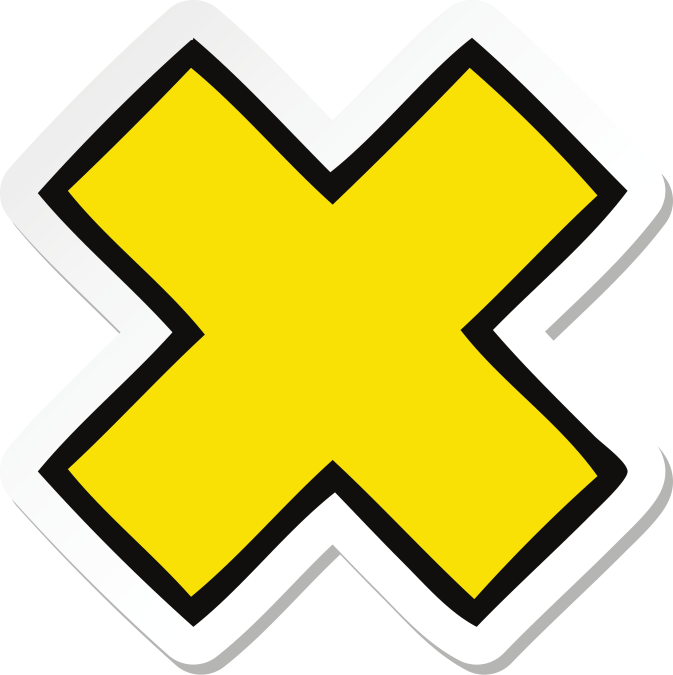 Bài 2.22: Khẳng định nào sau đây là sai?
A. Một dãy số tăng thì bị chặn dưới.
B. Một dãy số giảm thì bị chặn trên.
C. Một dãy số bị chặn thì phải tăng hoặc giảm.
D. Một dãy số không đổi thì bị chặn.
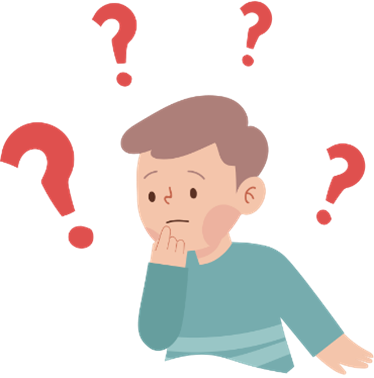 BÀI TẬP TRẮC NGHIỆM
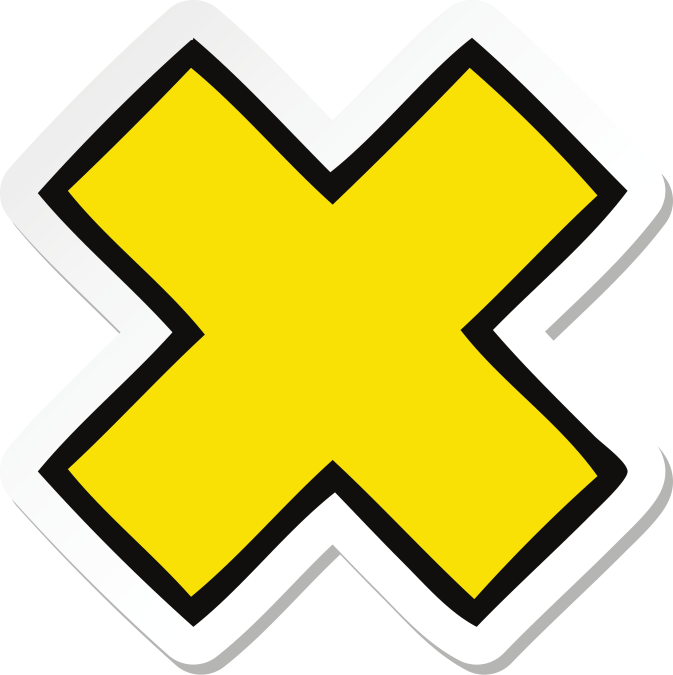 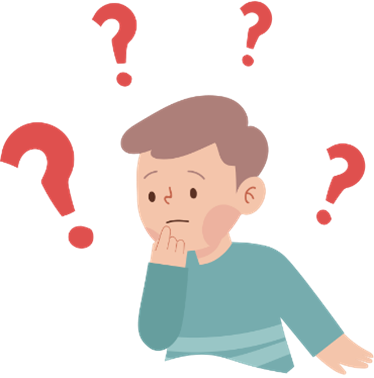 BÀI TẬP TRẮC NGHIỆM
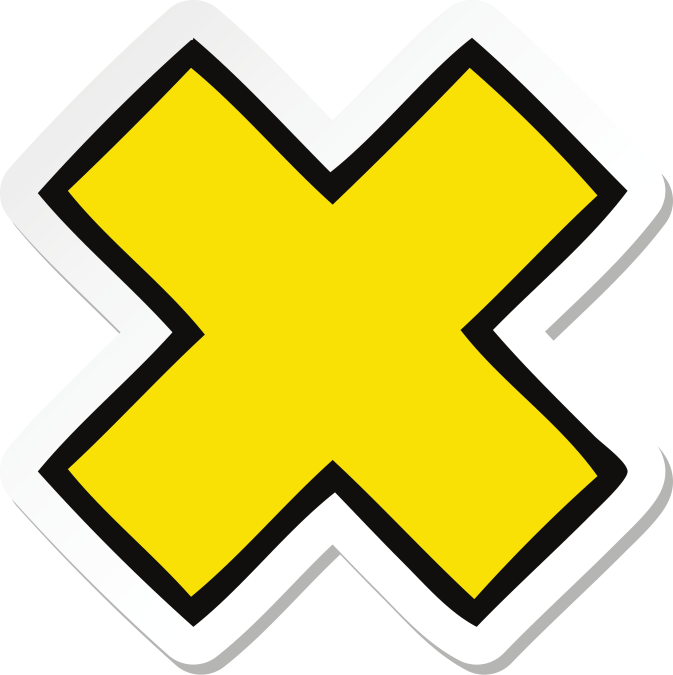 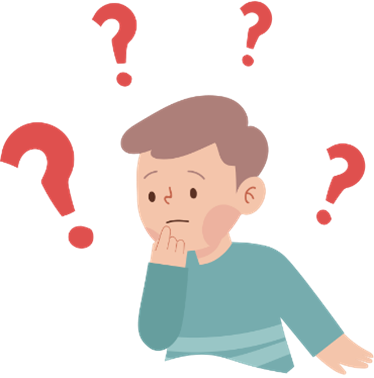 BÀI TẬP TRẮC NGHIỆM
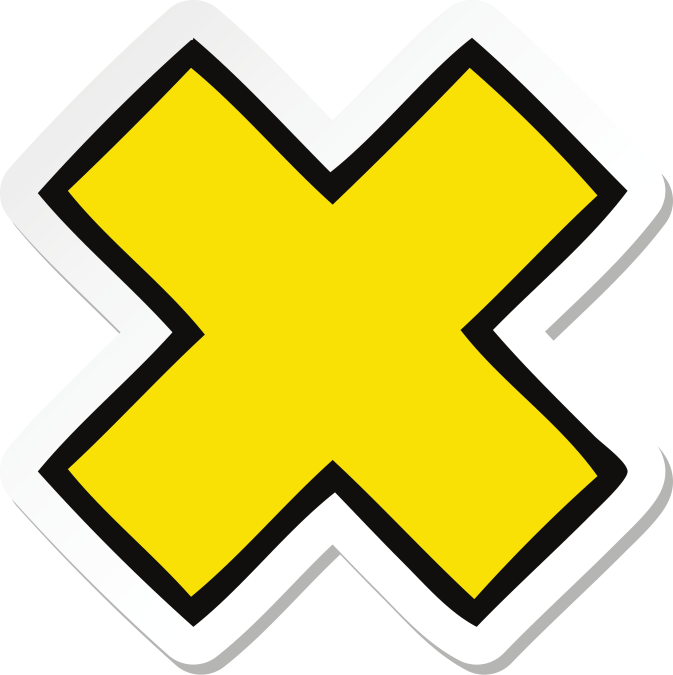 Bài 2.25: Trong các dãy số cho bởi công thức truy hồi sau, dãy số nào là cấp số nhân?
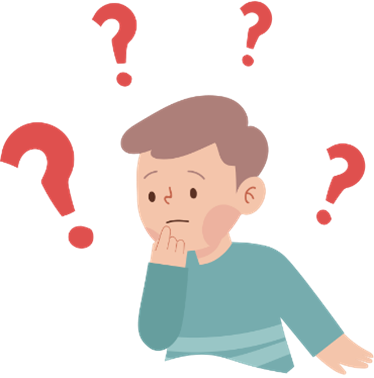 BÀI TẬP TRẮC NGHIỆM
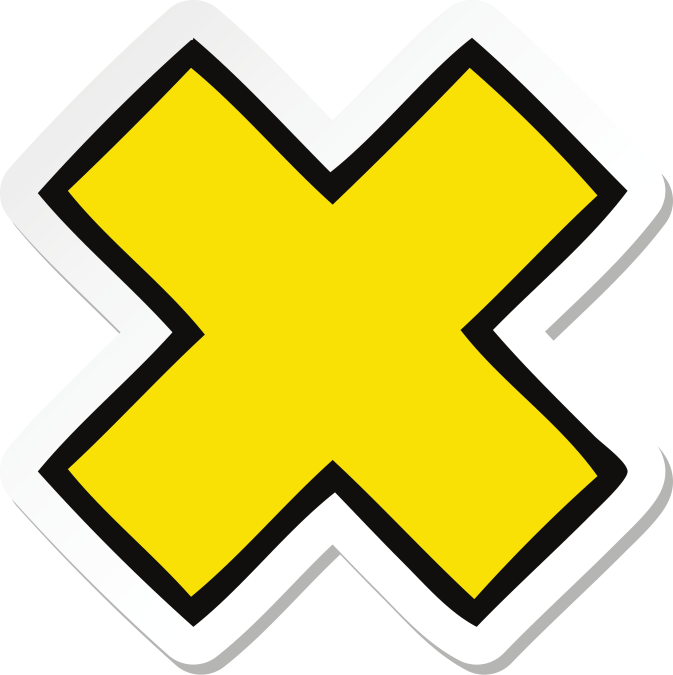 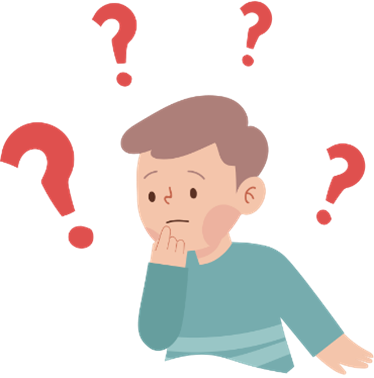 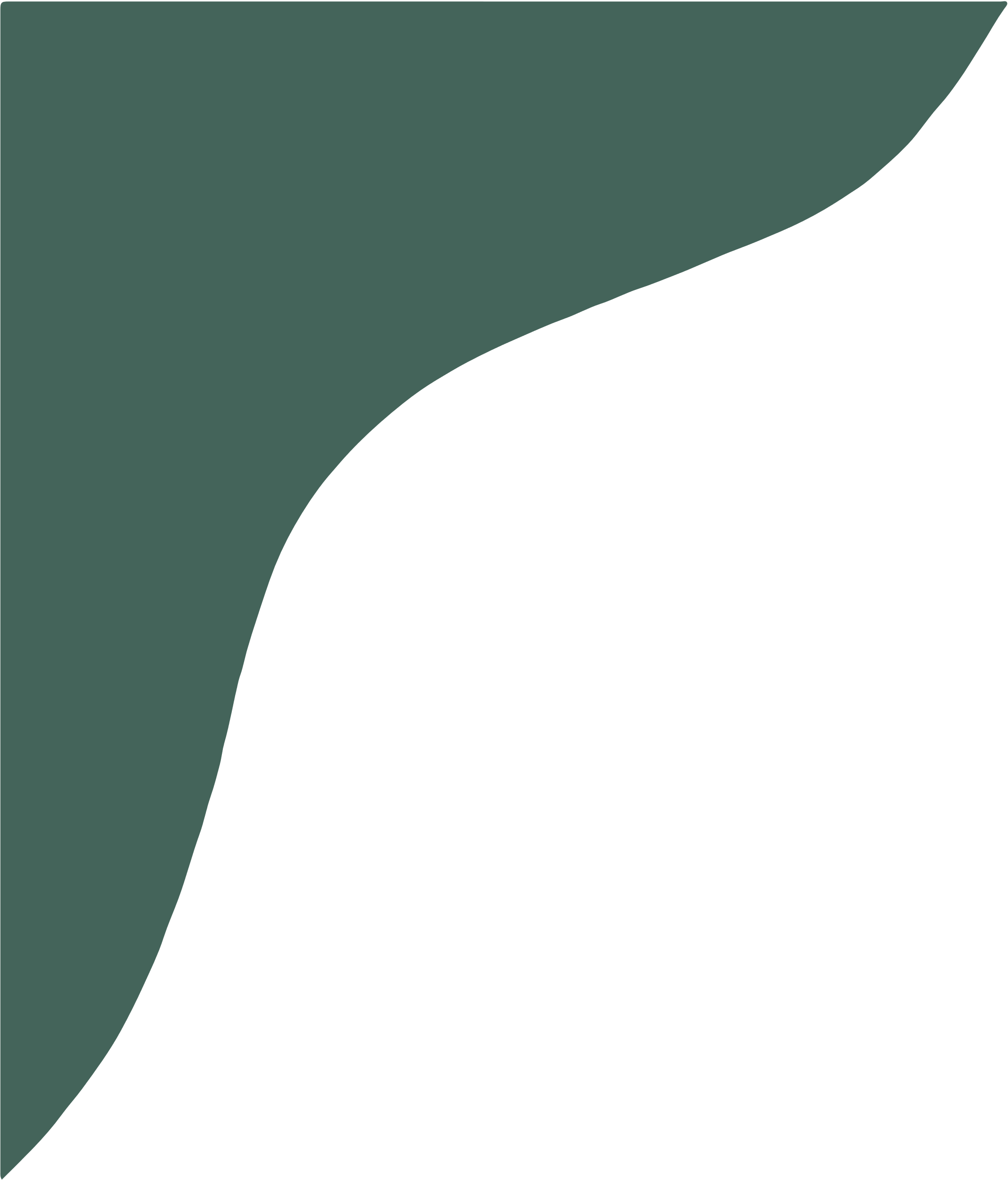 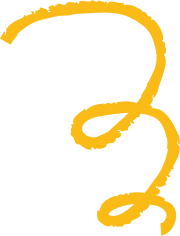 CHƯƠNG II. DÃY SỐ. CẤP SỐ CỘNG VÀ CẤP SỐ NHÂN
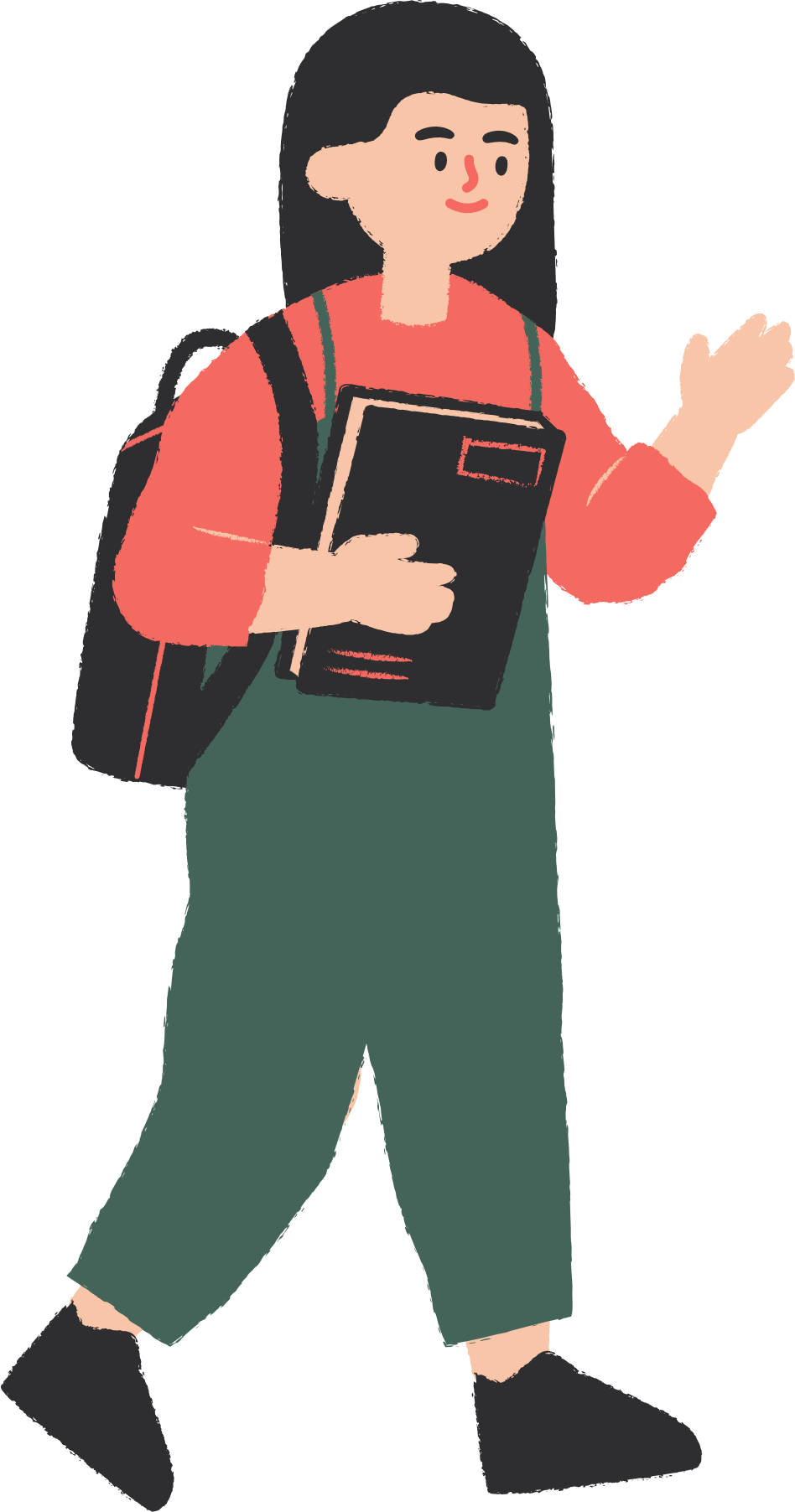 BÀI TẬP CUỐI CHƯƠNG II
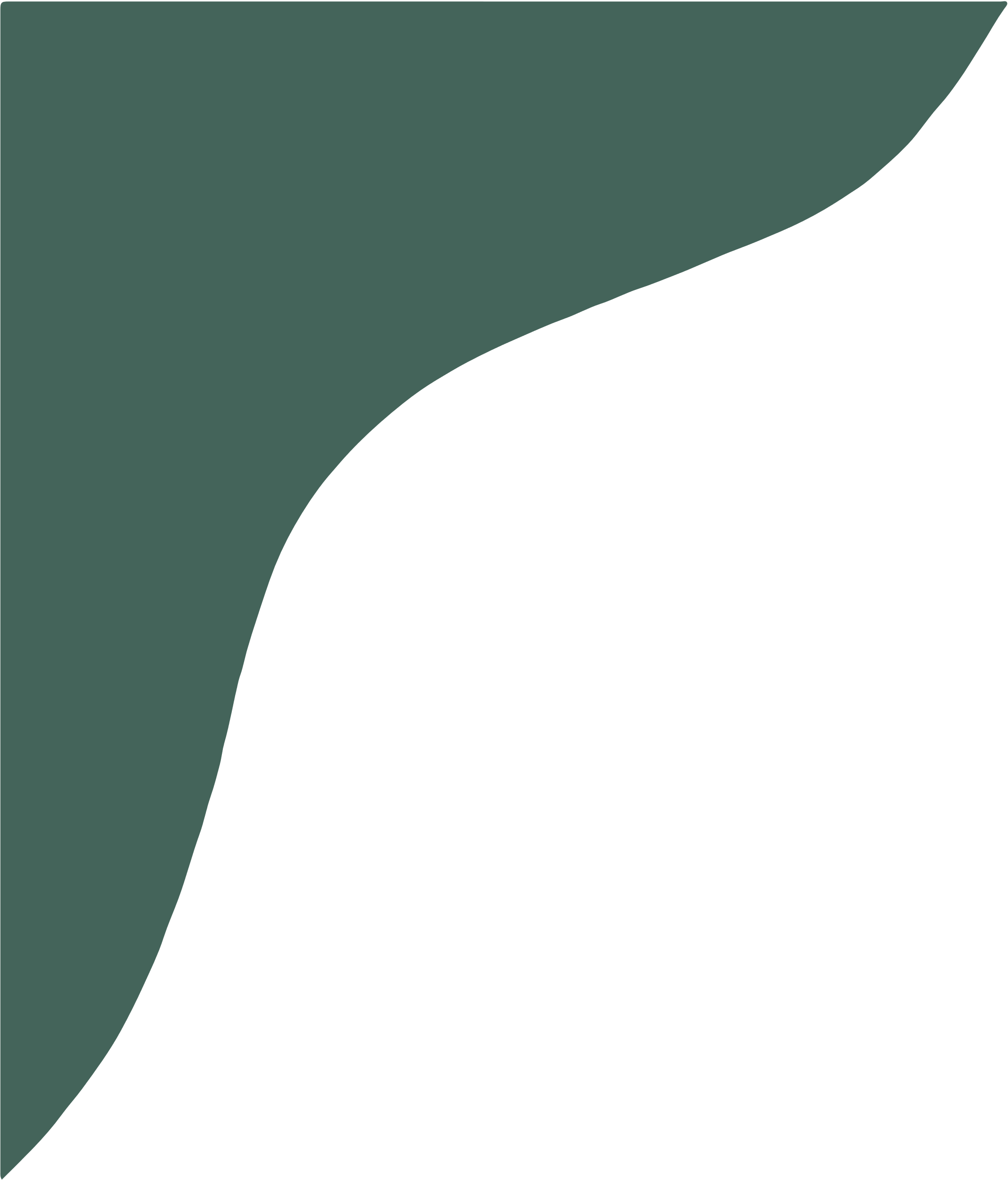 Tài liệu được chia sẻ bởi Website VnTeach.Com
https://www.vnteach.com
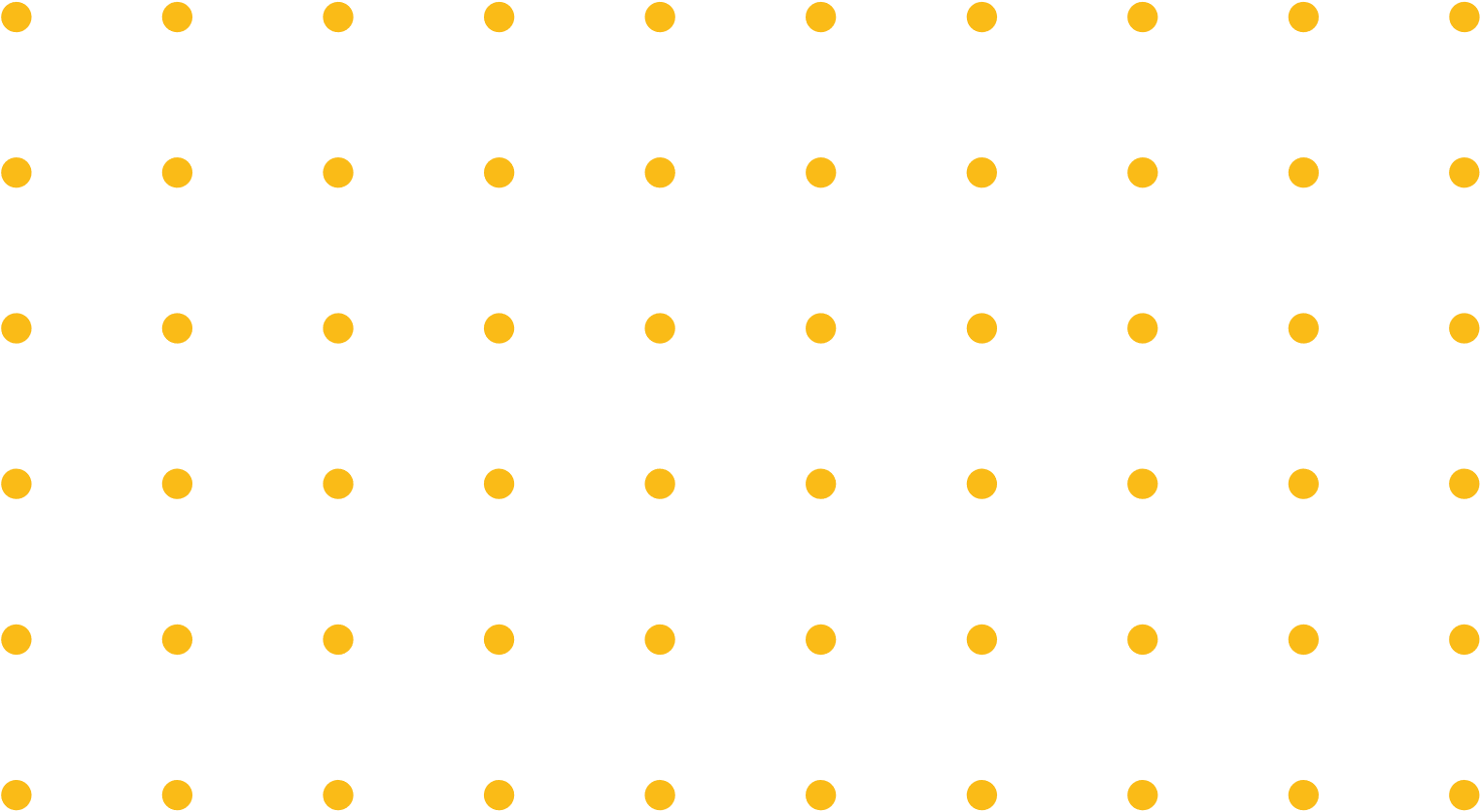 Thảo luận nhóm ôn tập kiến thức đã học trong chương II
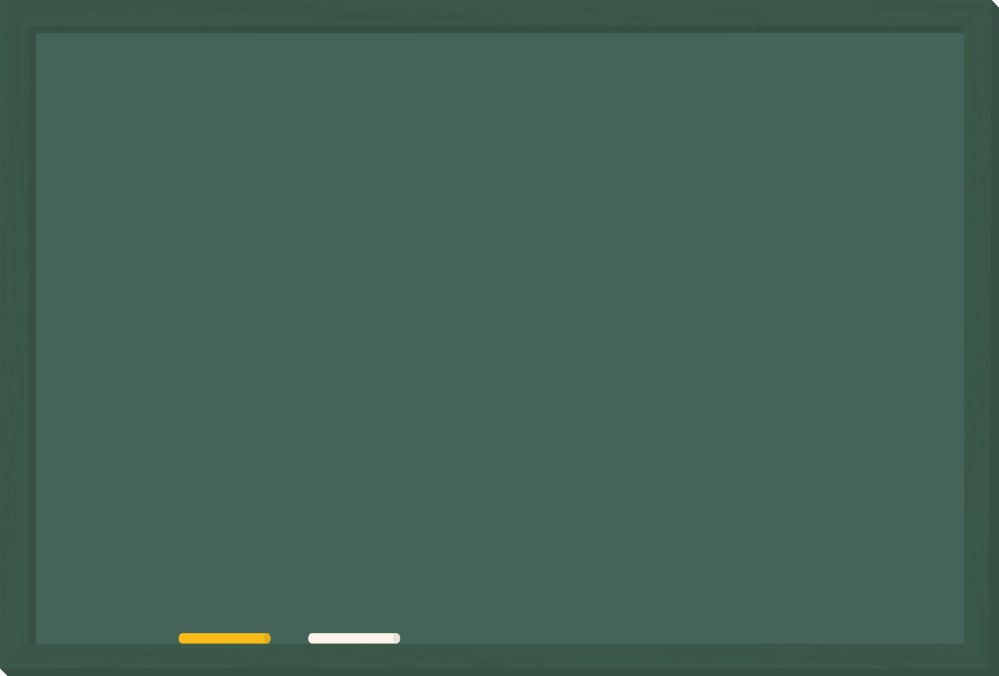 Nhóm 1: Trình bày định nghĩa dãy số: Hữu hạn và vô hạn? Cách để cho một dãy số bao gồm cách nào? Dãy số tăng là gì? Dãy số giảm là gì? Dãy số bị chặn là gì?
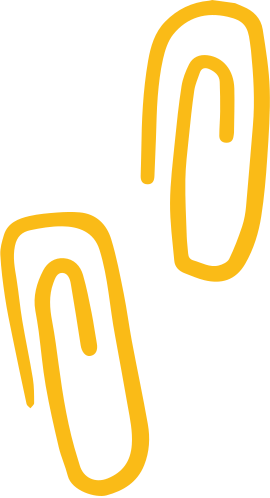 Thảo luận nhóm ôn tập kiến thức đã học trong chương II
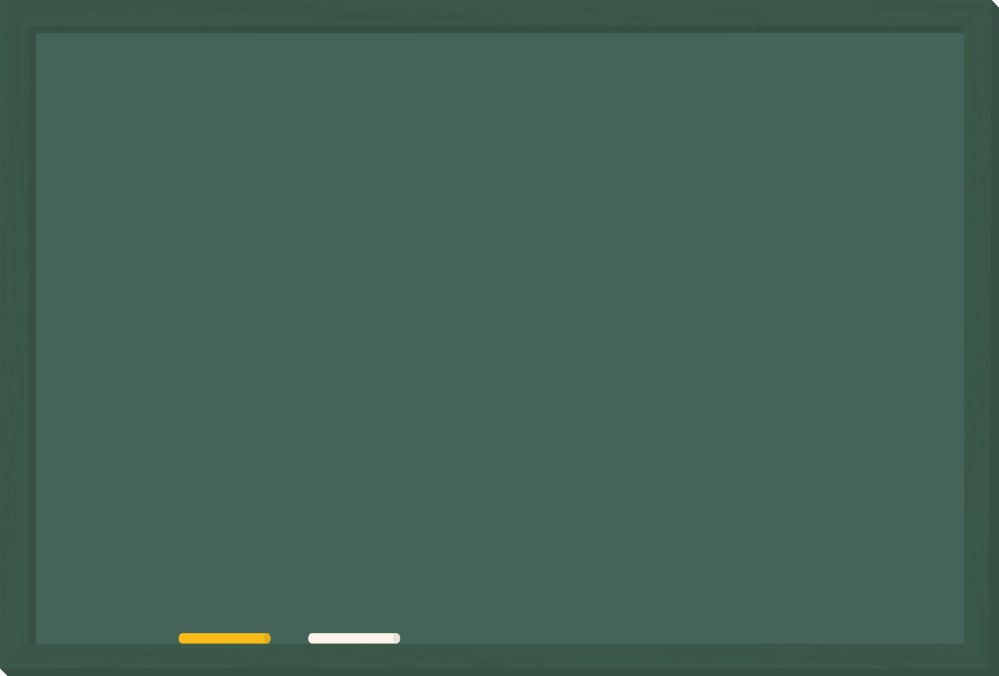 Nhóm 2: Nêu định nghĩa của cấp số cộng? Viết công thức của cấp số cộng cho bởi hệ thức truy hồi. Nêu số hạng tổng quát và công thức tính số hạng tổng quát của cấp số cộng? Viết công thức tính tổng n số hạng đầu của một cấp số cộng?
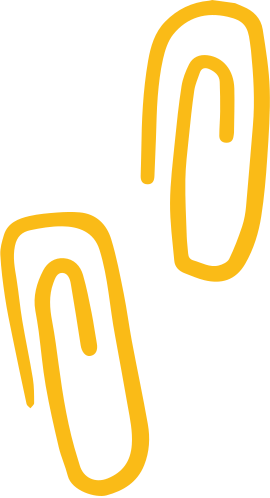 Thảo luận nhóm ôn tập kiến thức đã học trong chương II
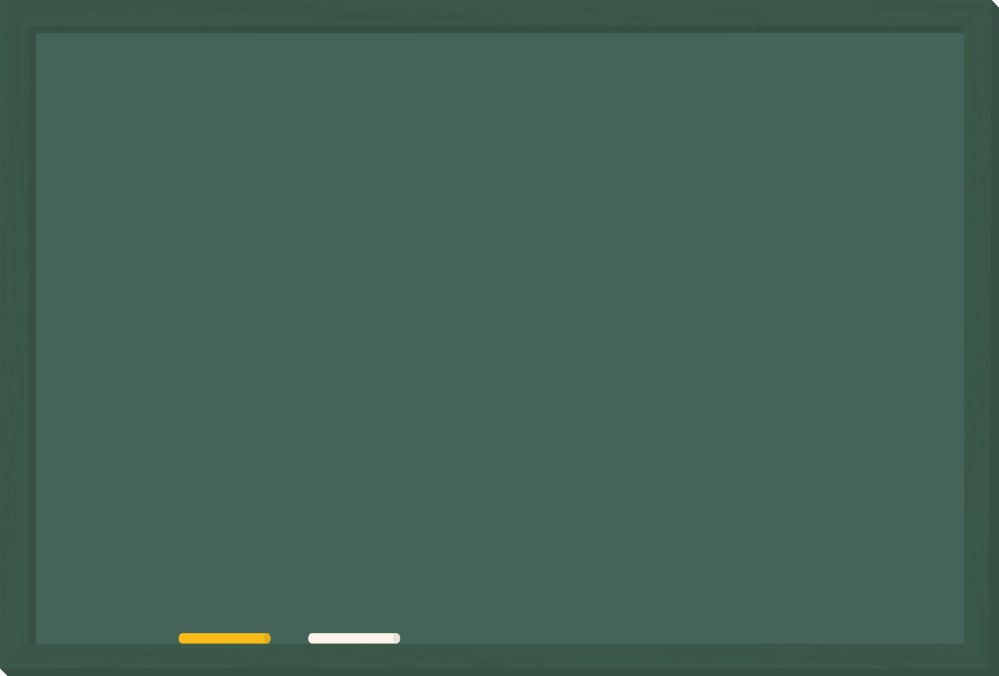 Nhóm 3: Nêu định nghĩa của cấp số nhân? Viết công thức của cấp số nhân cho bởi hệ thức truy hồi. Nêu số hạng tổng quát và công thức tính số hạng tổng quát của cấp số nhân? Viết công thức tính tổng n số hạng đầu của một cấp số nhân?
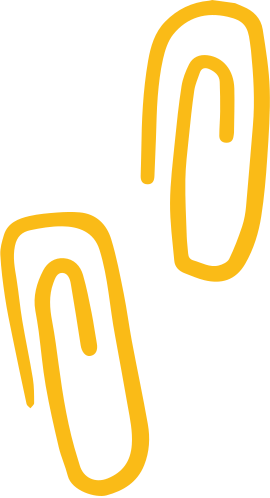 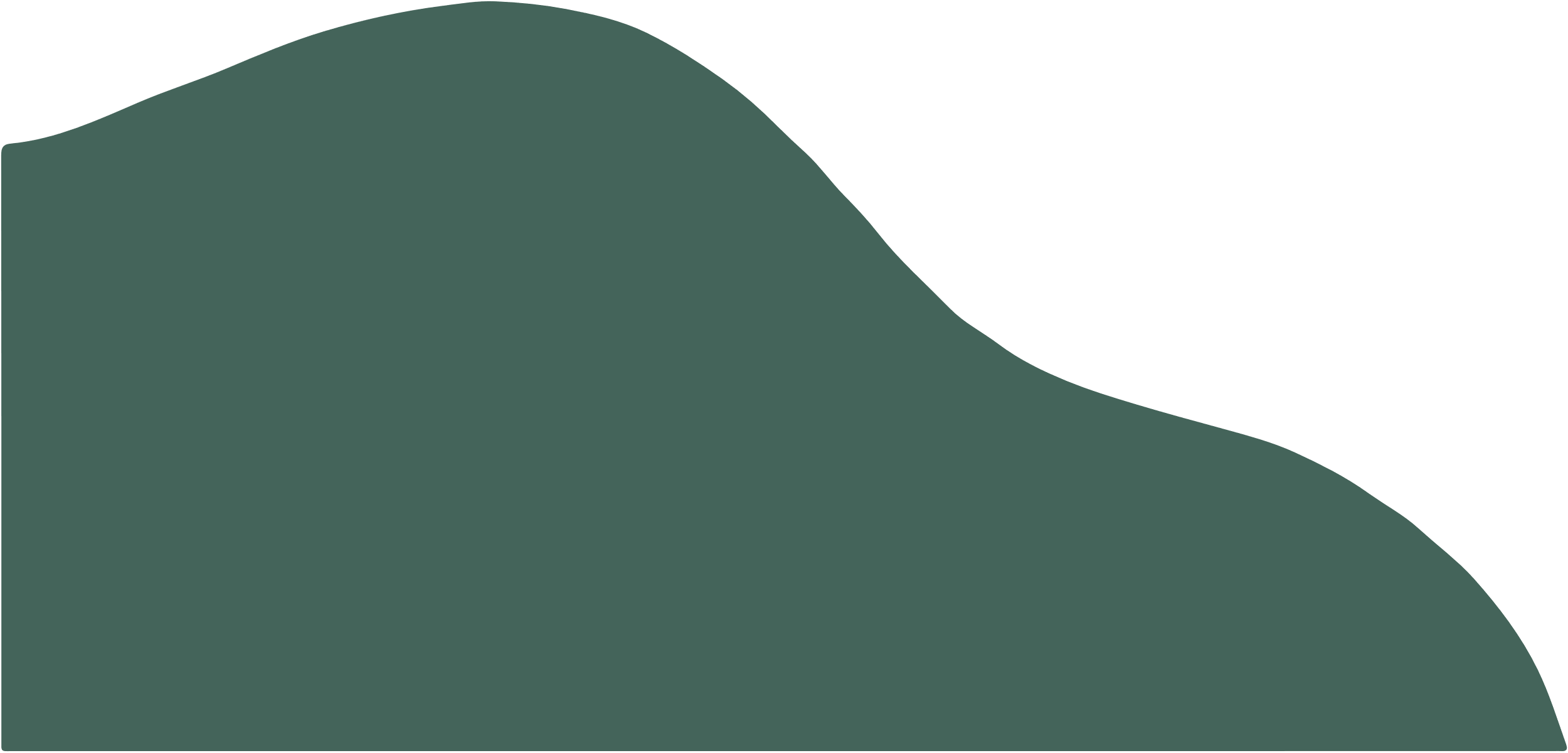 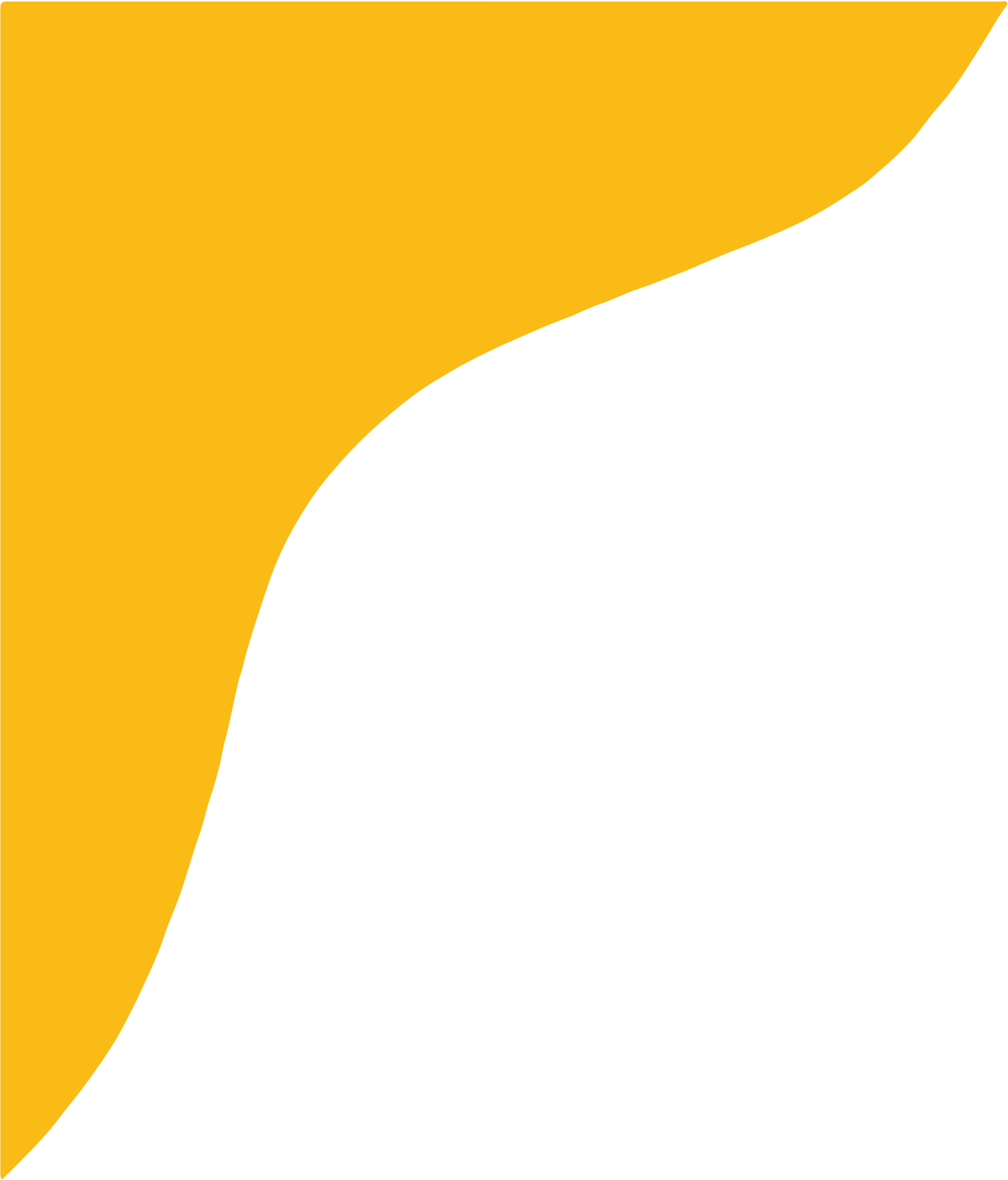 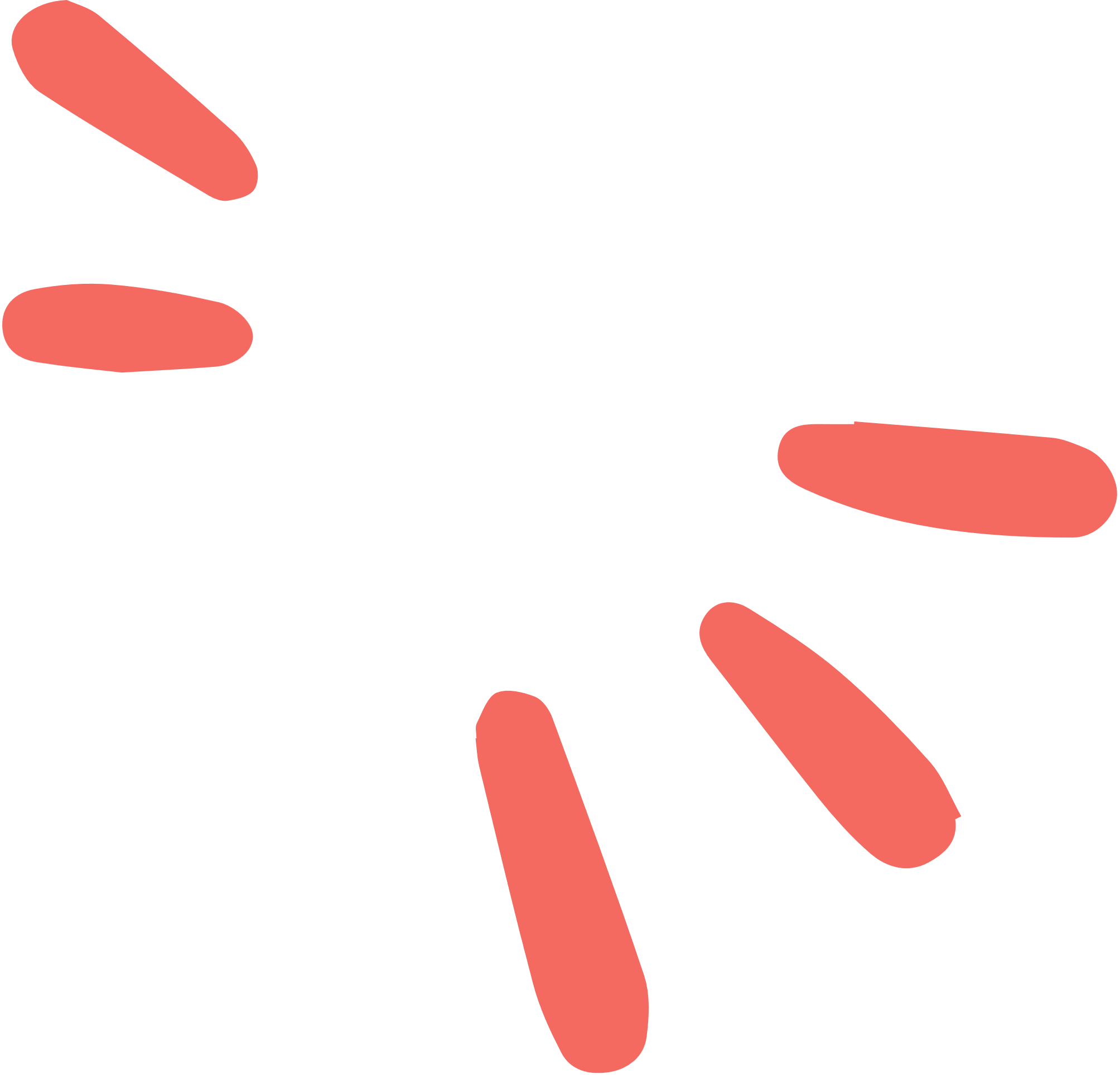 LUYỆN TẬP
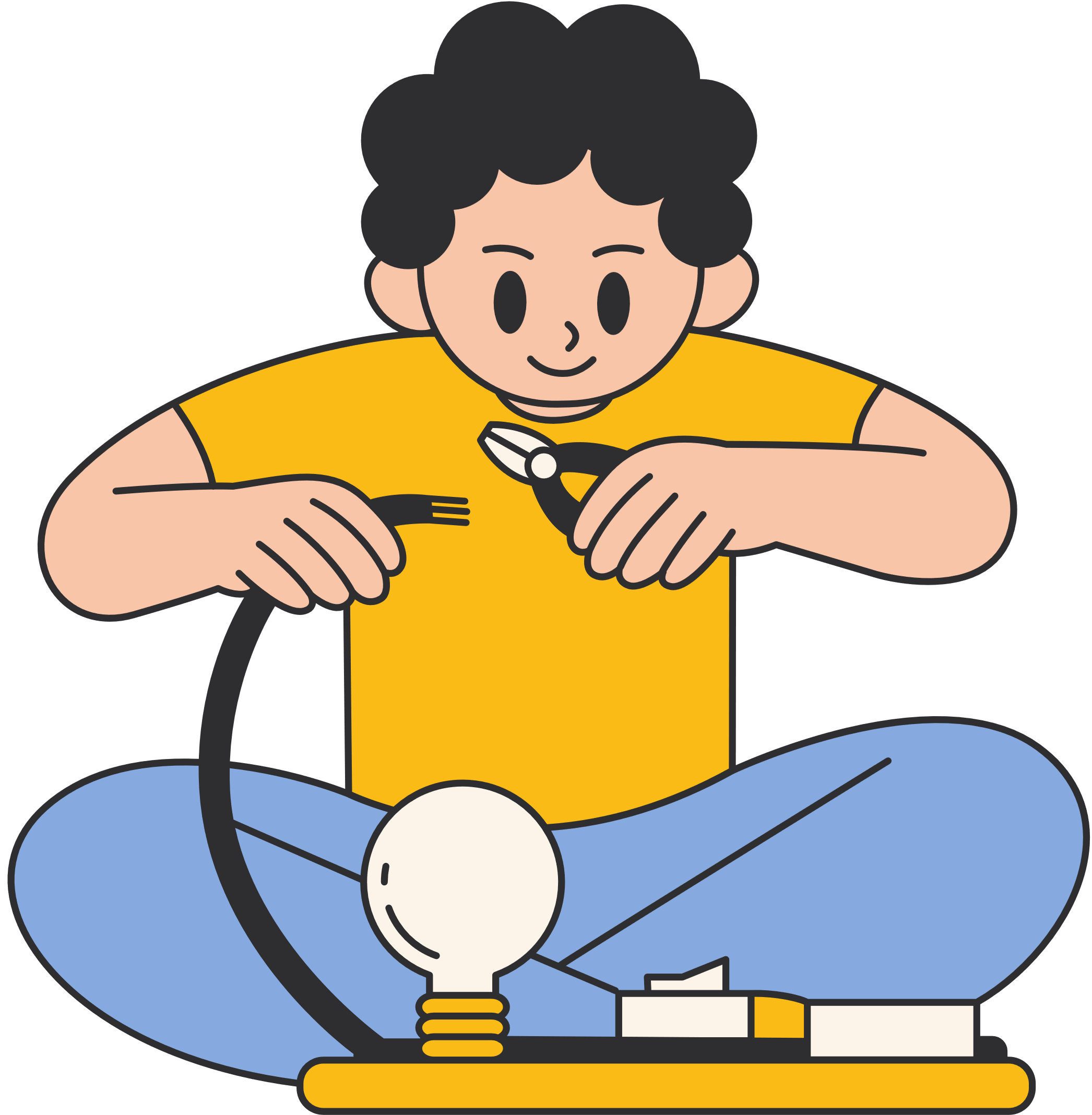 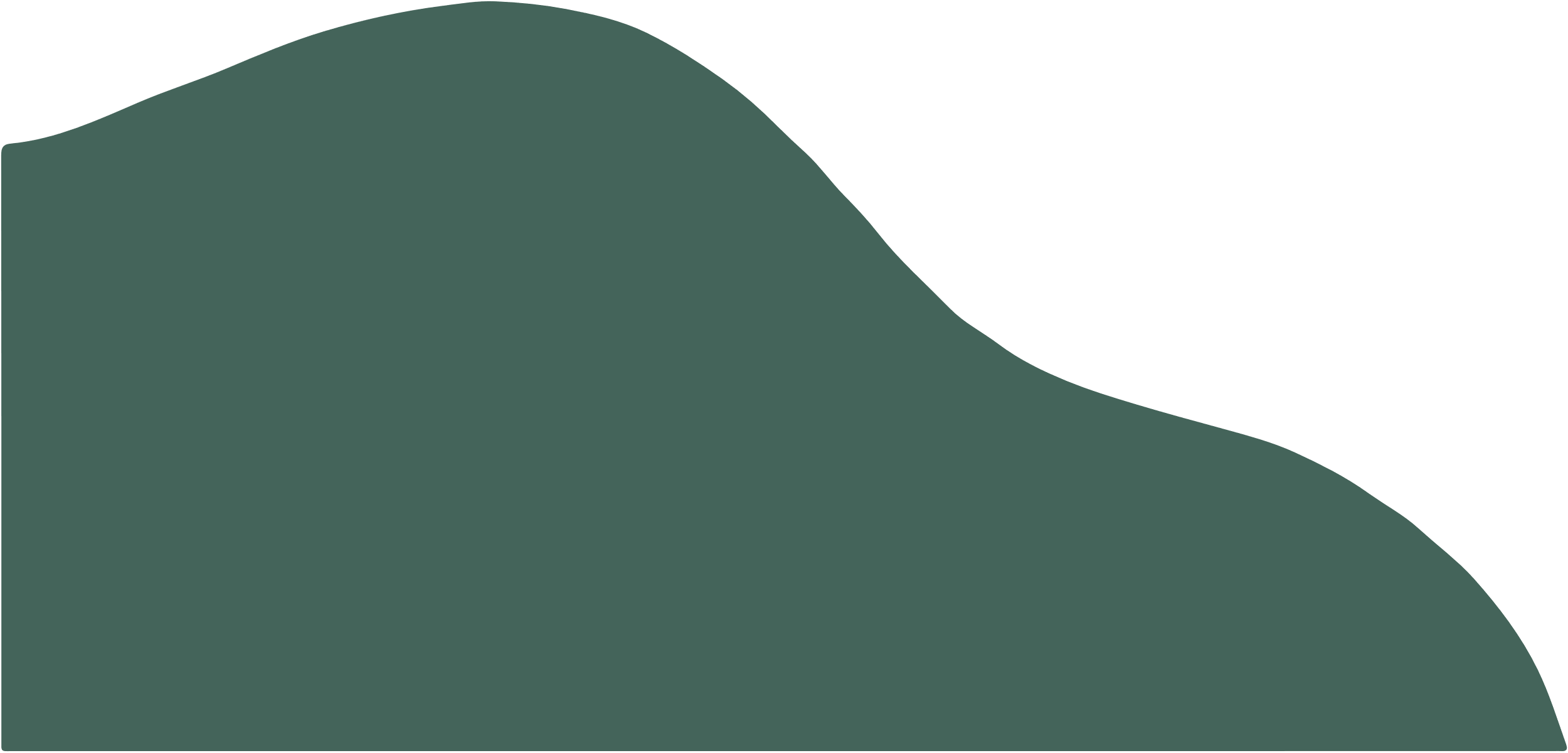 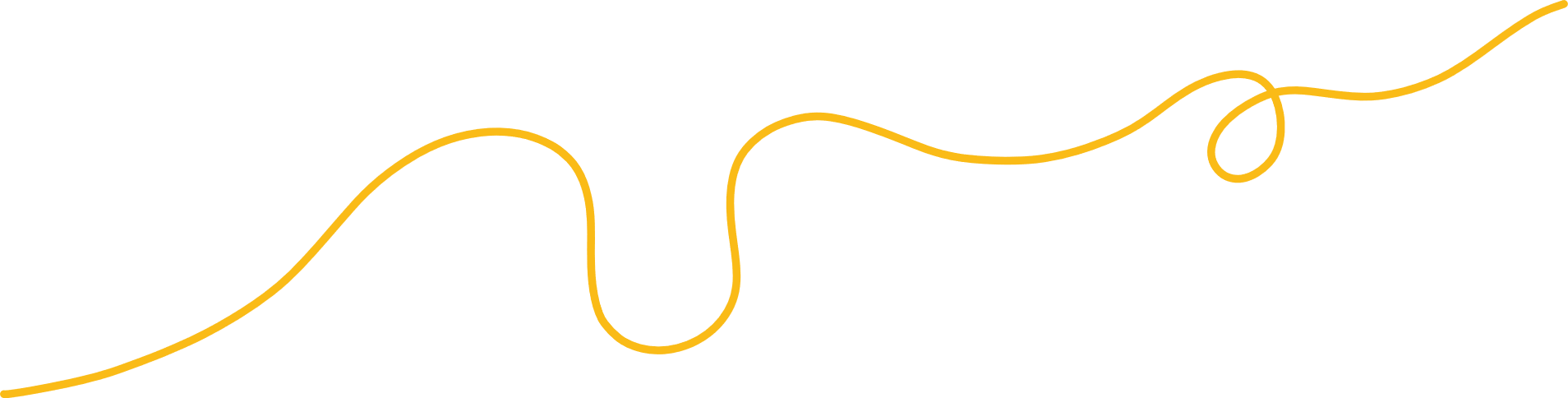 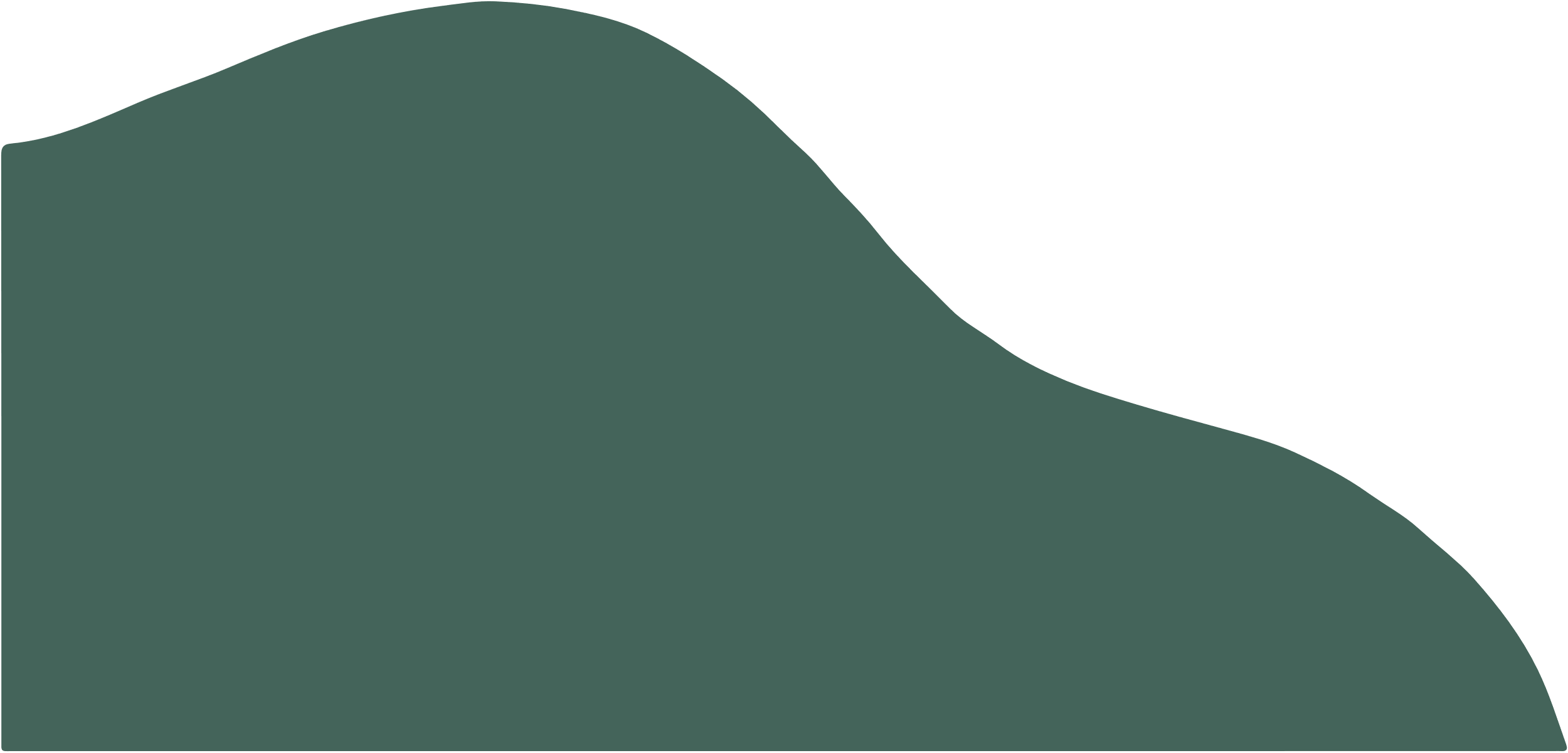 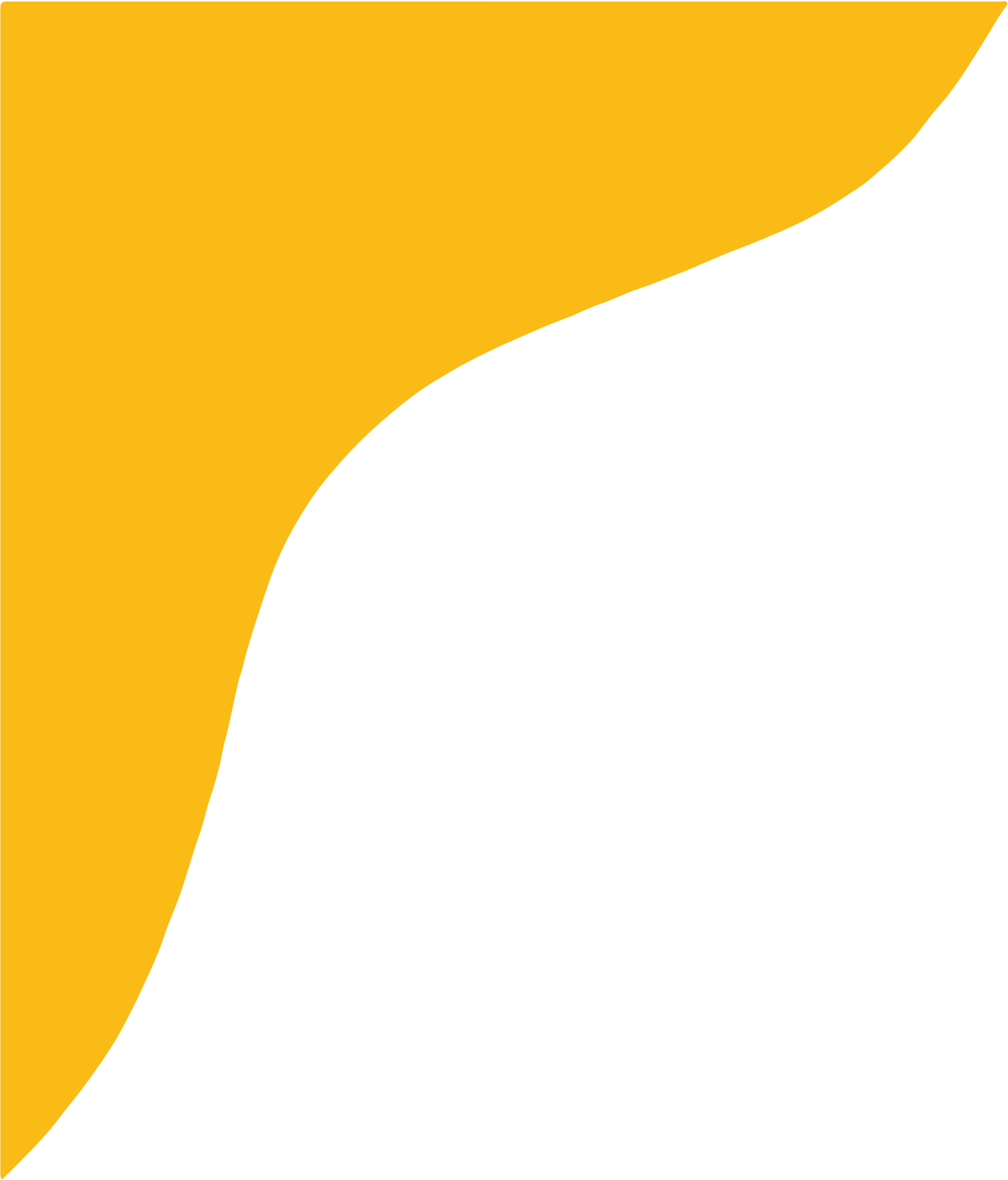 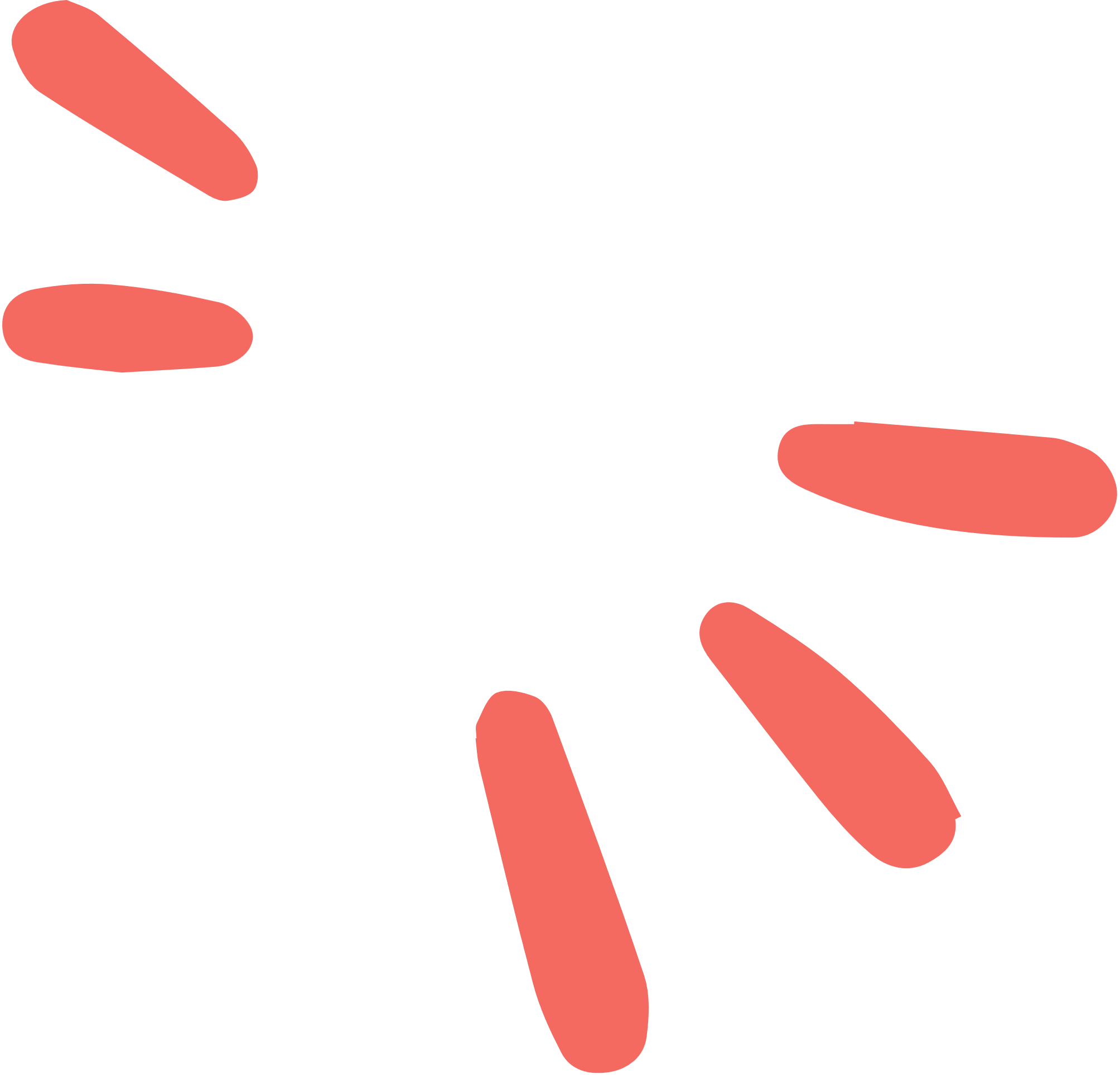 VẬN DỤNG
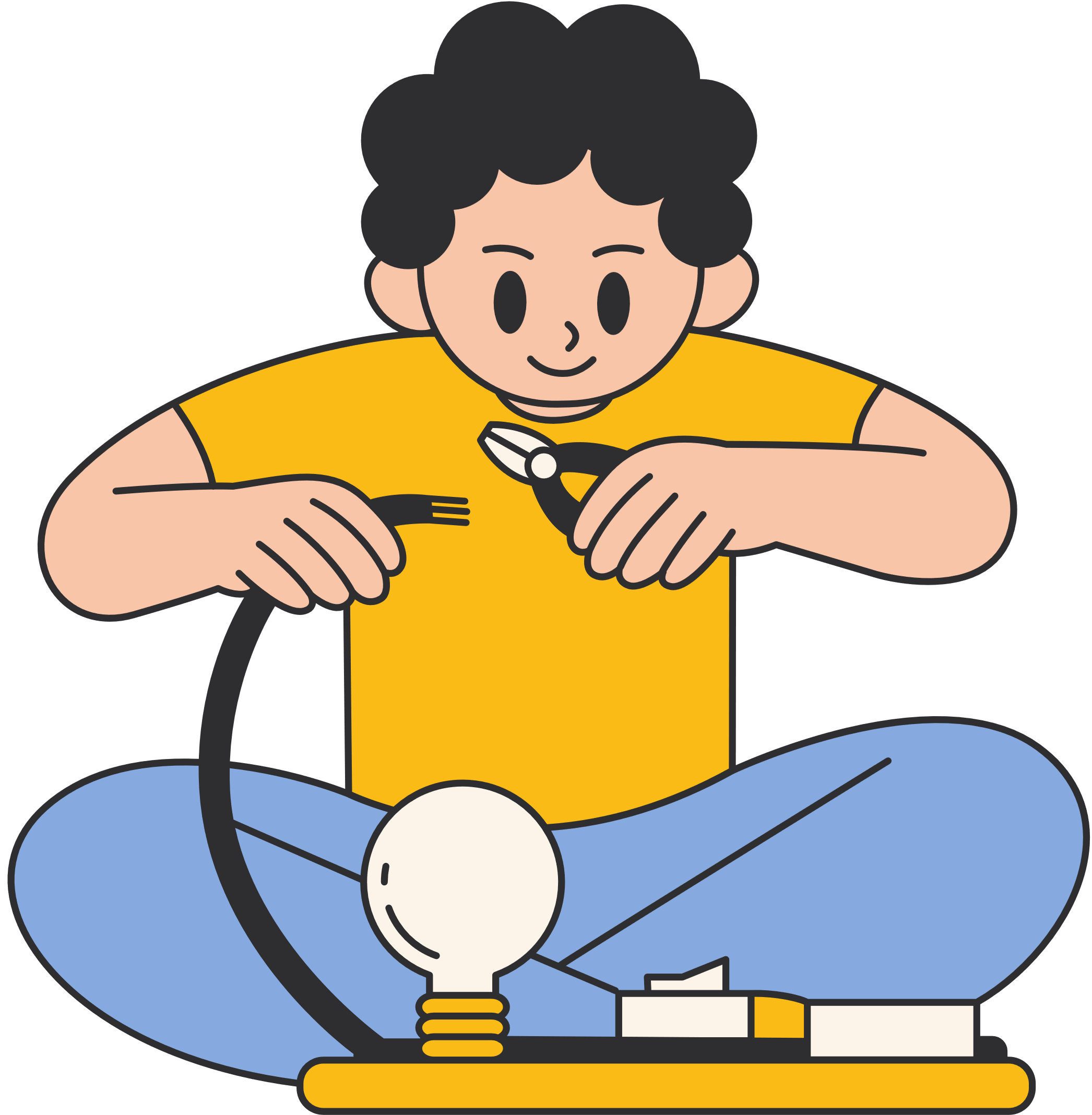 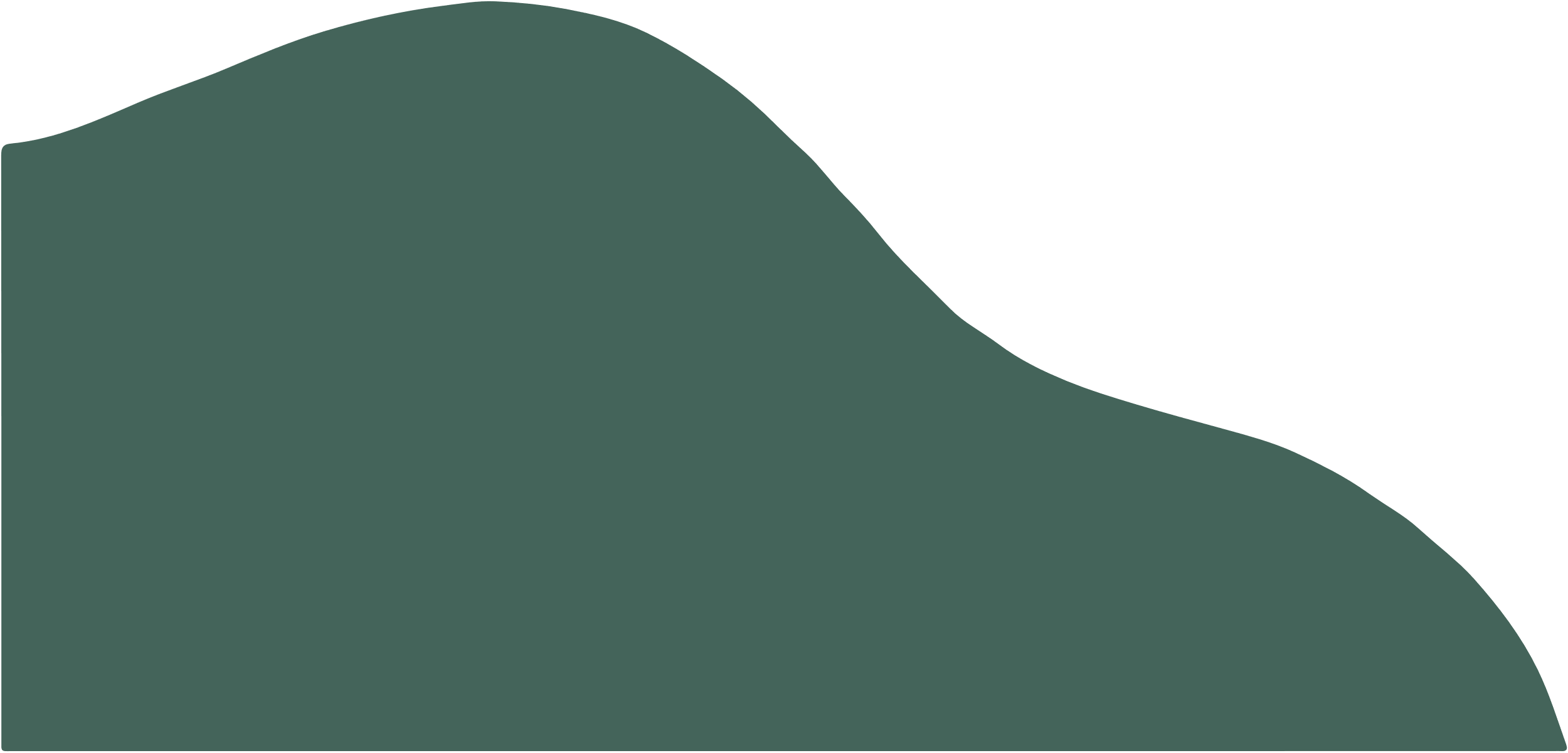 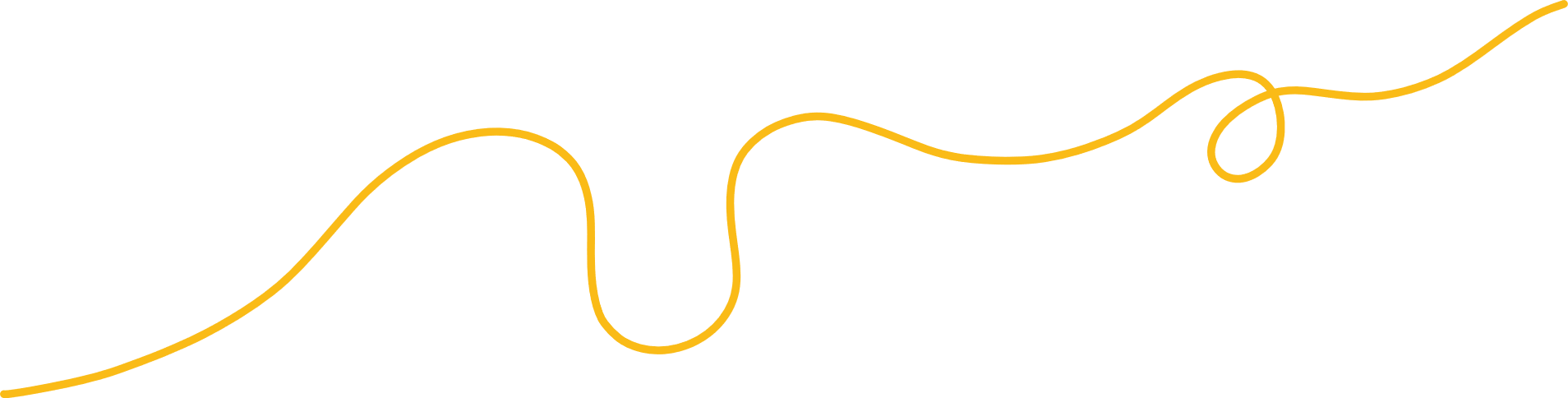 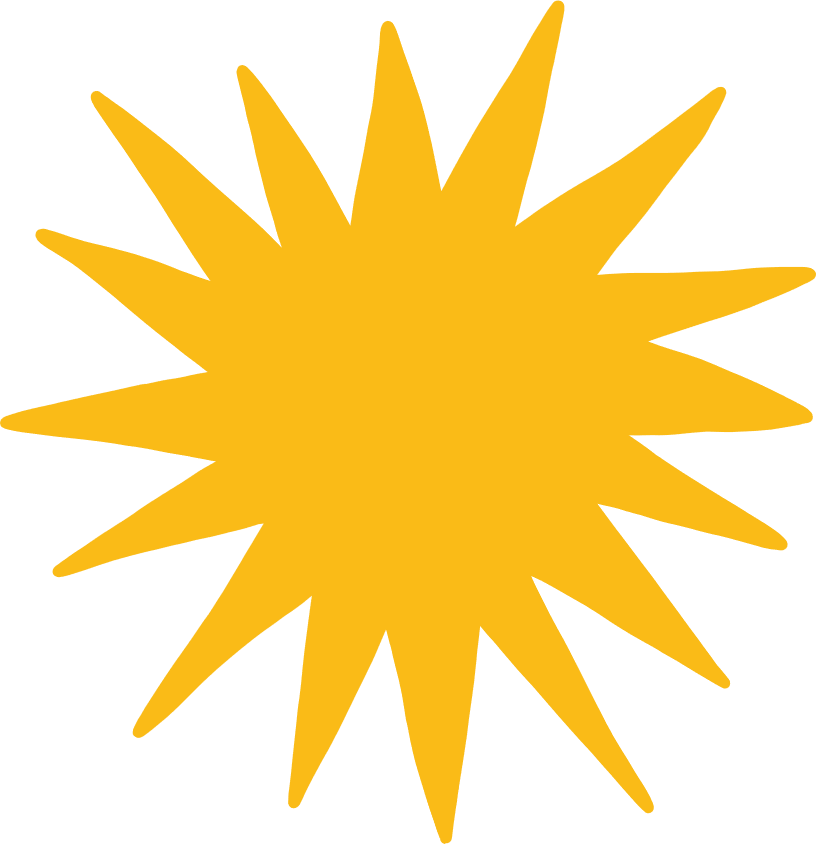 Bài 2.27 (SGK – trang 57)
Từ 0 giờ đến 12 giờ trưa, chuông của một chiếc đồng hồ quả lắc sẽ đánh bao nhiêu tiếng, biết rằng nó chỉ đánh chuông báo giờ và số tiếng chuông bằng số giờ.
Giải
Vì đồng hồ đánh chuông báo giờ đúng và số tiếng chuông bằng số giờ nên ta có:
- Lúc 1 giờ đồng hồ đánh 1 tiếng chuông.
- Lúc 2 giờ đồng hồ đánh 2 tiếng chuông.
...
- Lúc 12 giờ trưa đồng hồ đánh 12 tiếng chuông.
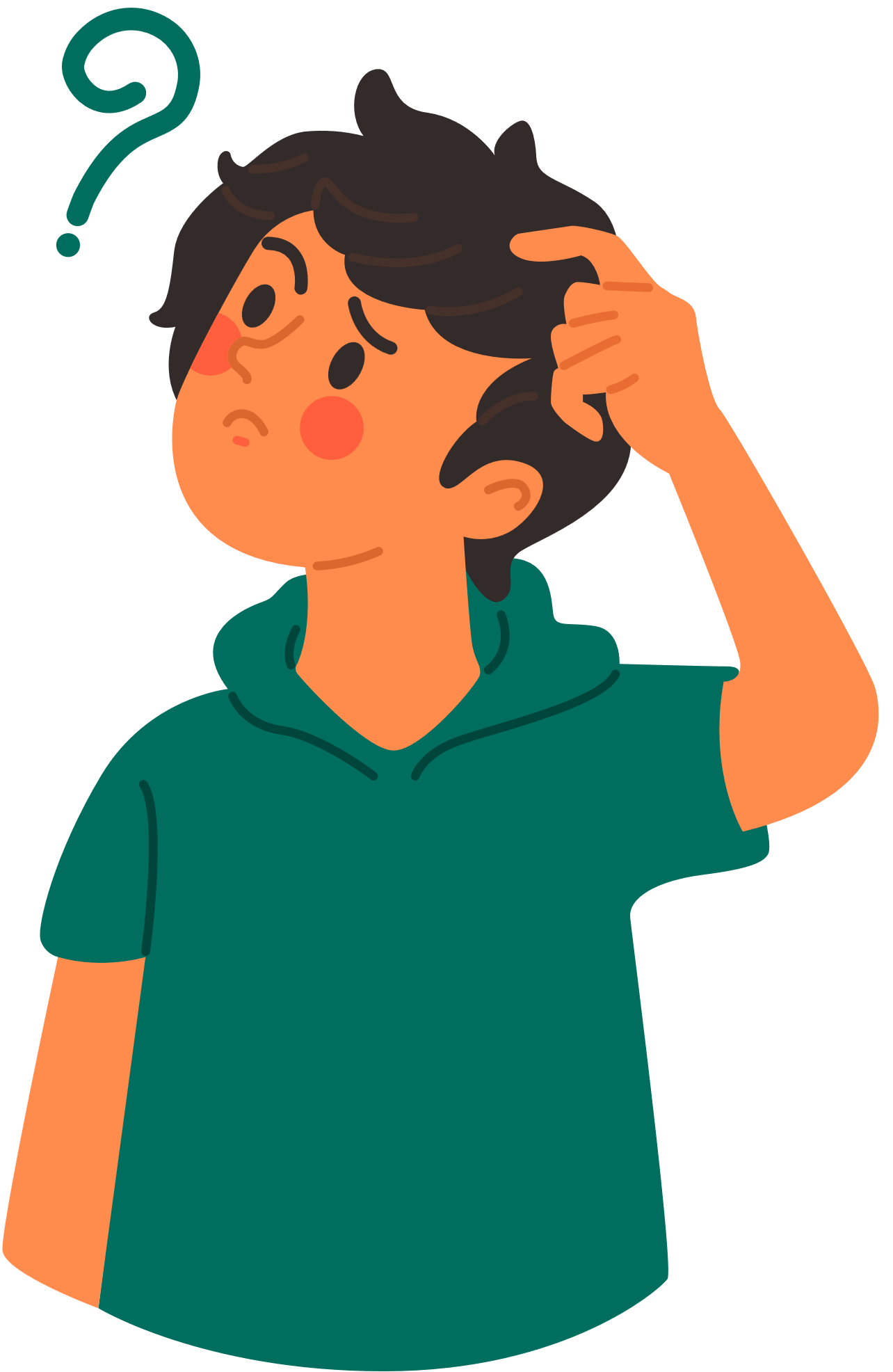 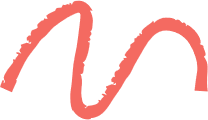 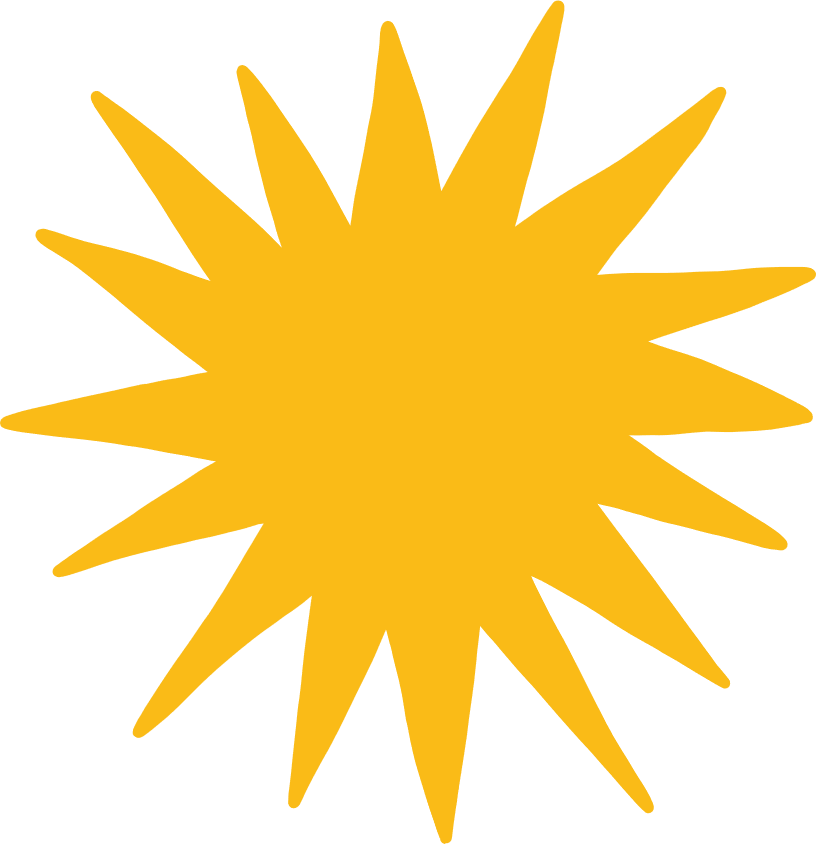 Giải
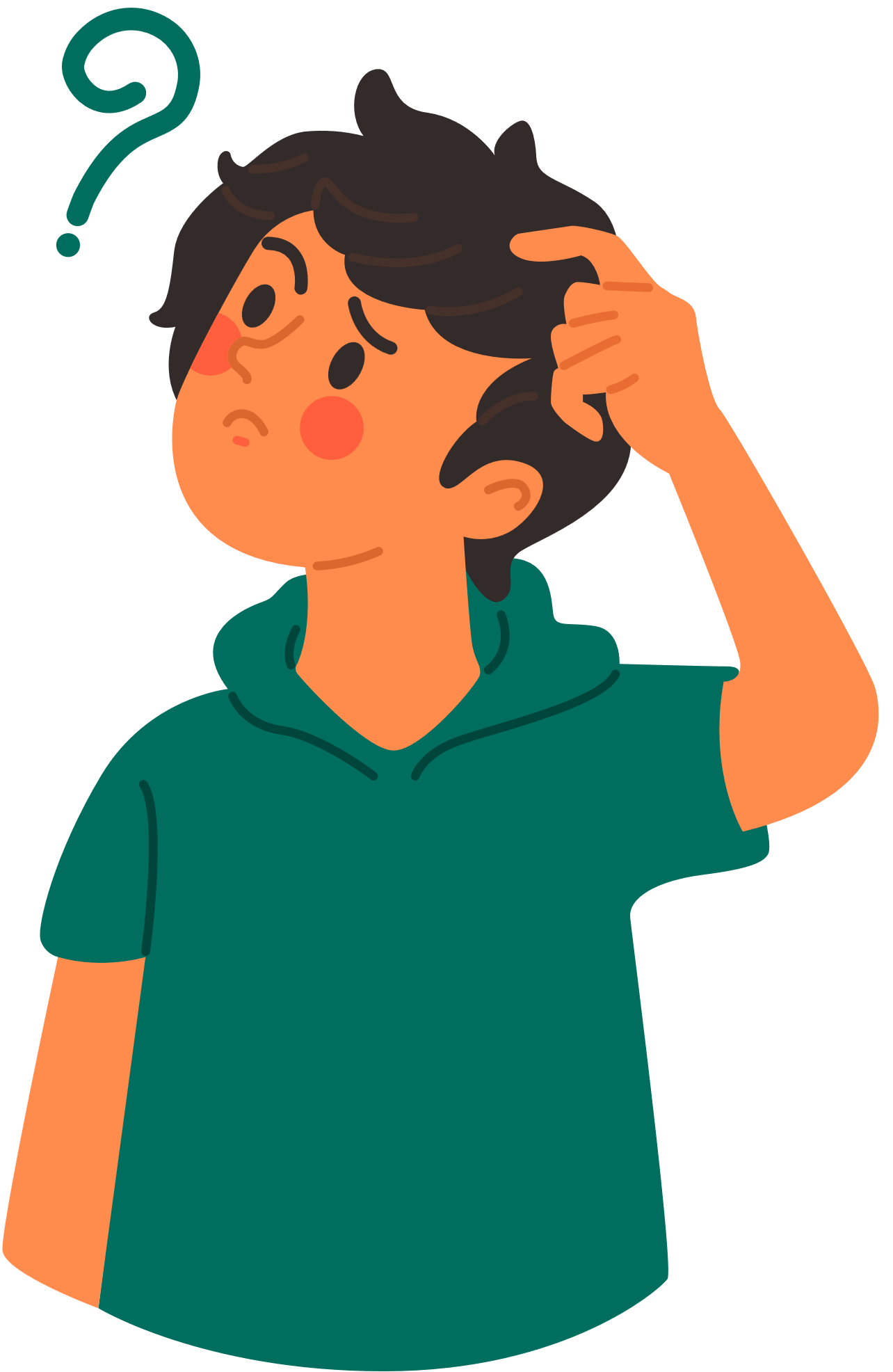 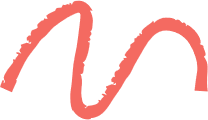 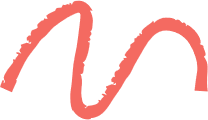 Bài 2.28 (SGK – trang 57)
Tế bào E. Coli trong điều kiện nuôi cấy thích hợp cứ 20 phút lại phân đôi một lần. Hỏi sau 24 giờ, tế bào ban đầu sẽ phân chia thành bao nhiêu tế bào?
Giải
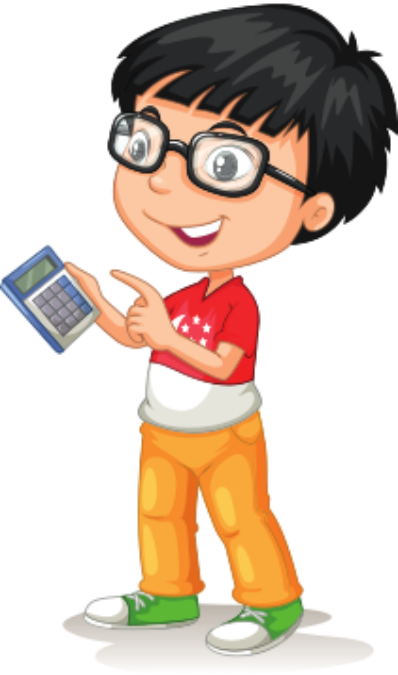 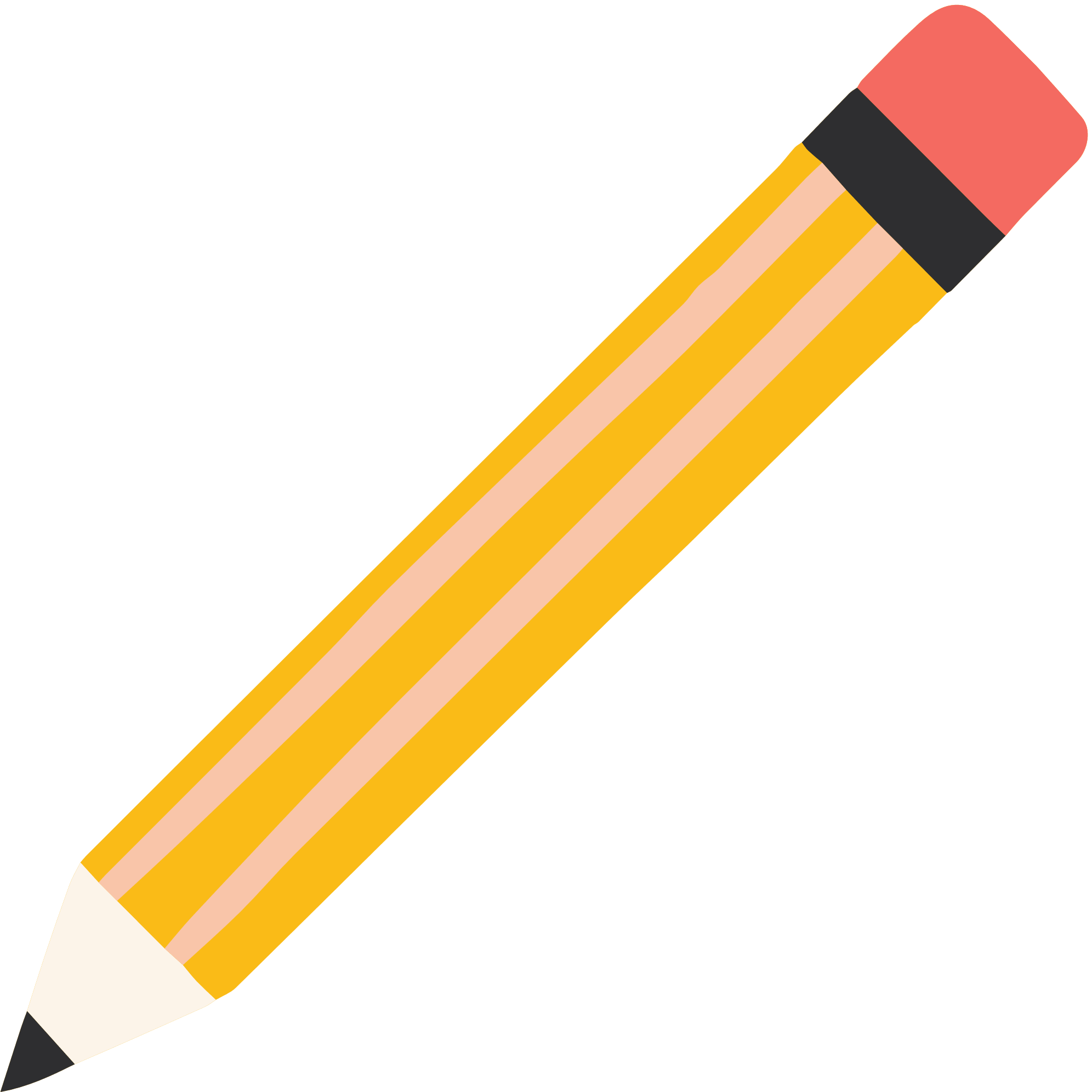 Bài 2.31 (SGK – trang 57)
Mặt sàn tầng một (tầng trệt) của một ngôi nhà cao hơn mặt sân 0,5m. Cầu thang đi từ tầng một lên tầng hai gồm 25 bậc, mỗi bậc cao 16 cm.
a) Viết công thức để tìm độ cao của bậc thang thứ n so với mặt sân.
b) Tính độ cao của sàn tầng hai so với mặt sân.
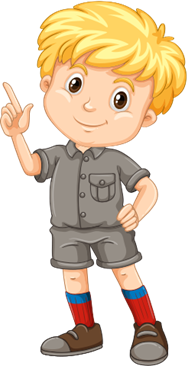 Giải
a) Đổi 16 cm = 0,16 m.
Gọi ui là độ cao từ bậc thang thứ i (của cầu thang) so với mặt sân.
Vì mỗi bậc thang cao 0,16 m, mặt bằng sàn cao hơn mặt sân 0,5 m nên bậc thang đầu tiên sẽ cao hơn so với mặt sân là 0,16 + 0,5 = 0,66 (m) hay u1 = 0,66.
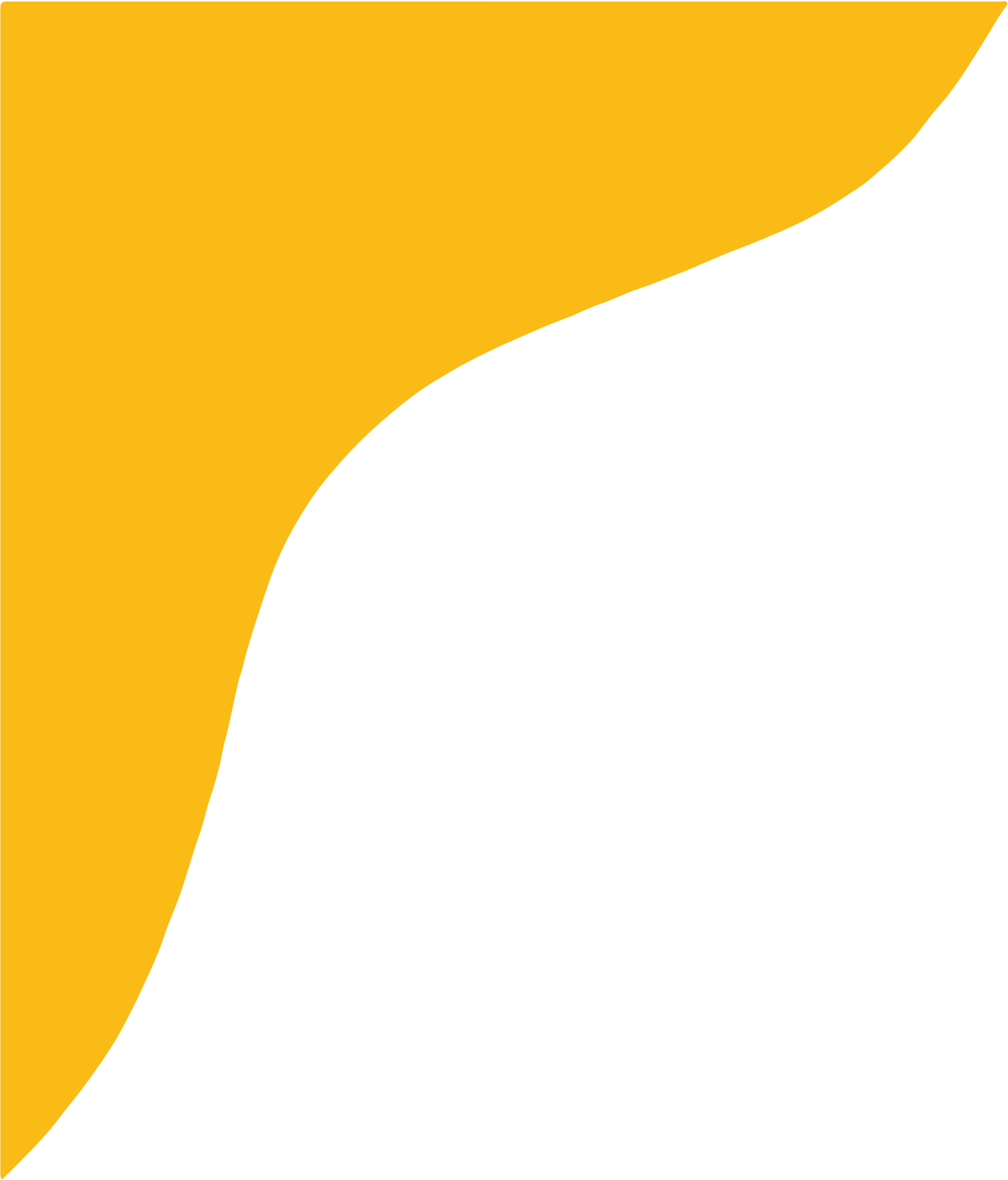 Giải
Từ các bậc sau thì: bậc sau cao hơn bậc liền trước nó 0,16 m, nên độ cao so với mặt sân của hai bậc thang liên tiếp cũng hơn kém nhau 0,16 m.
Hay un + 1 = un + 0,16; 1 ≤ n ≤ 25.
Do đó, độ cao từ các bậc thang so với mặt sân, từ bậc 1 đến bậc 25 tạo thành một cấp số cộng với u1 = 0,66 và công sai d = 0,16.
Vậy công thức tính độ cao của bậc cầu thang thứ n so với mặt sân là
un = u1 + (n – 1)d = 0,66 + (n – 1).0,16 = 0,5 + 0,16n (m).
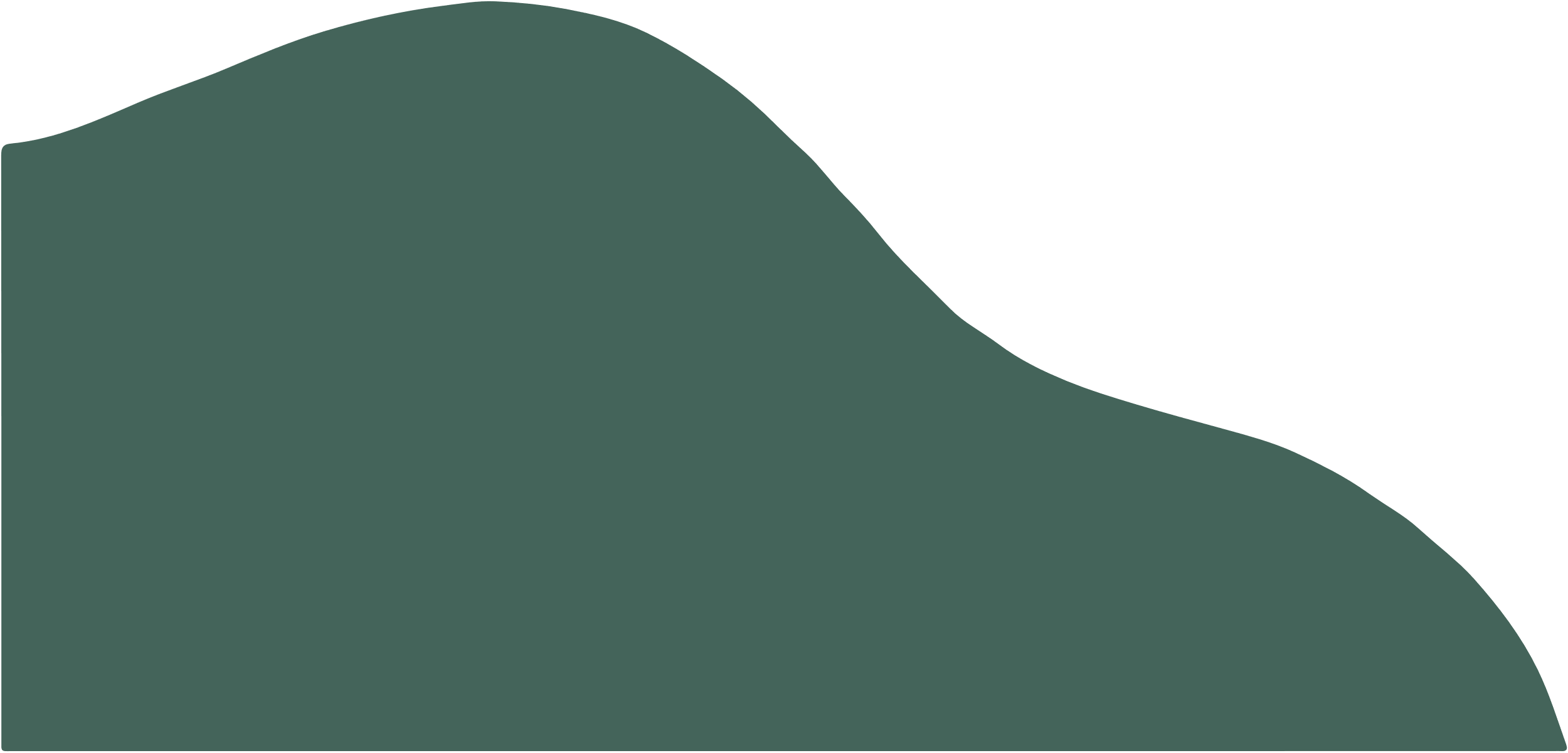 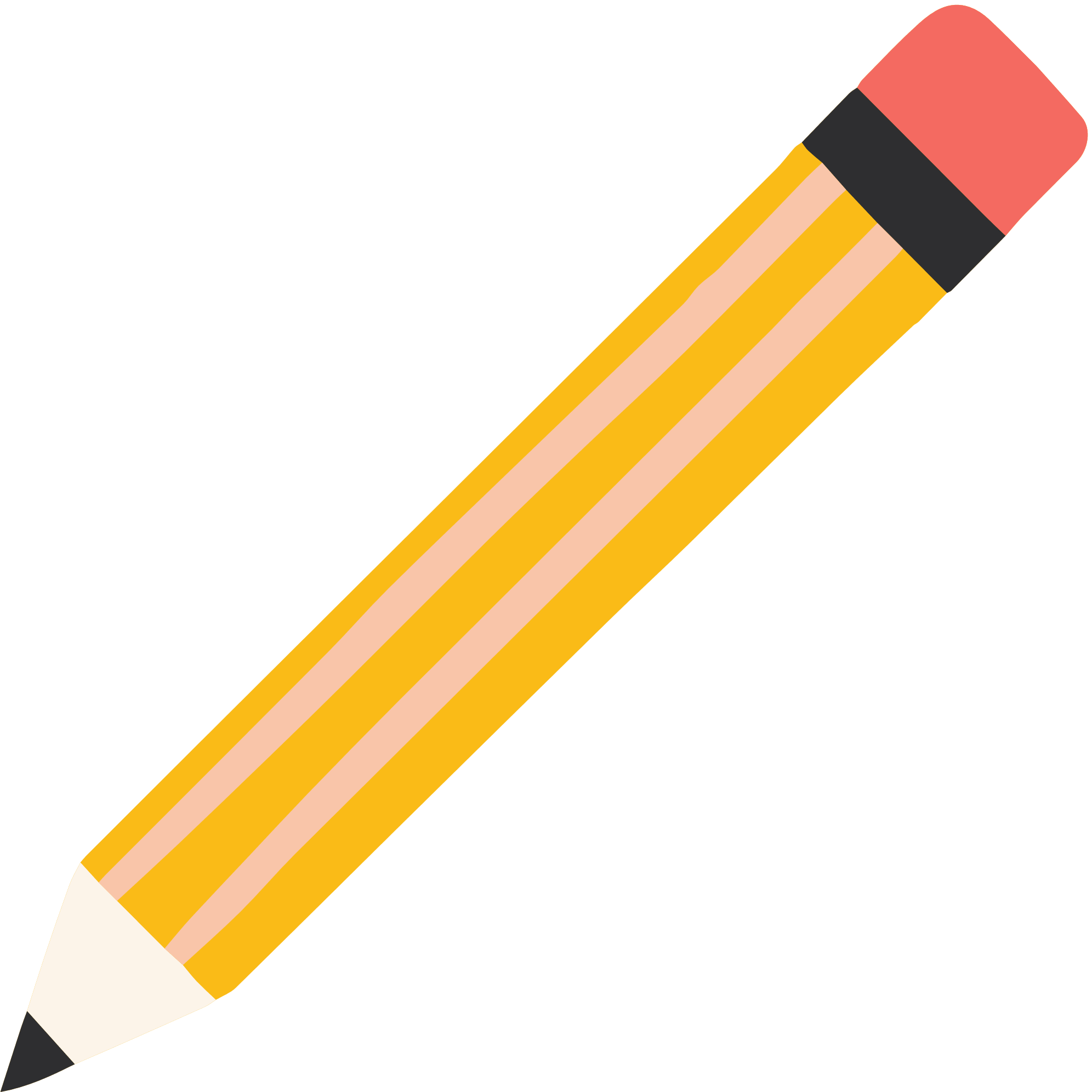 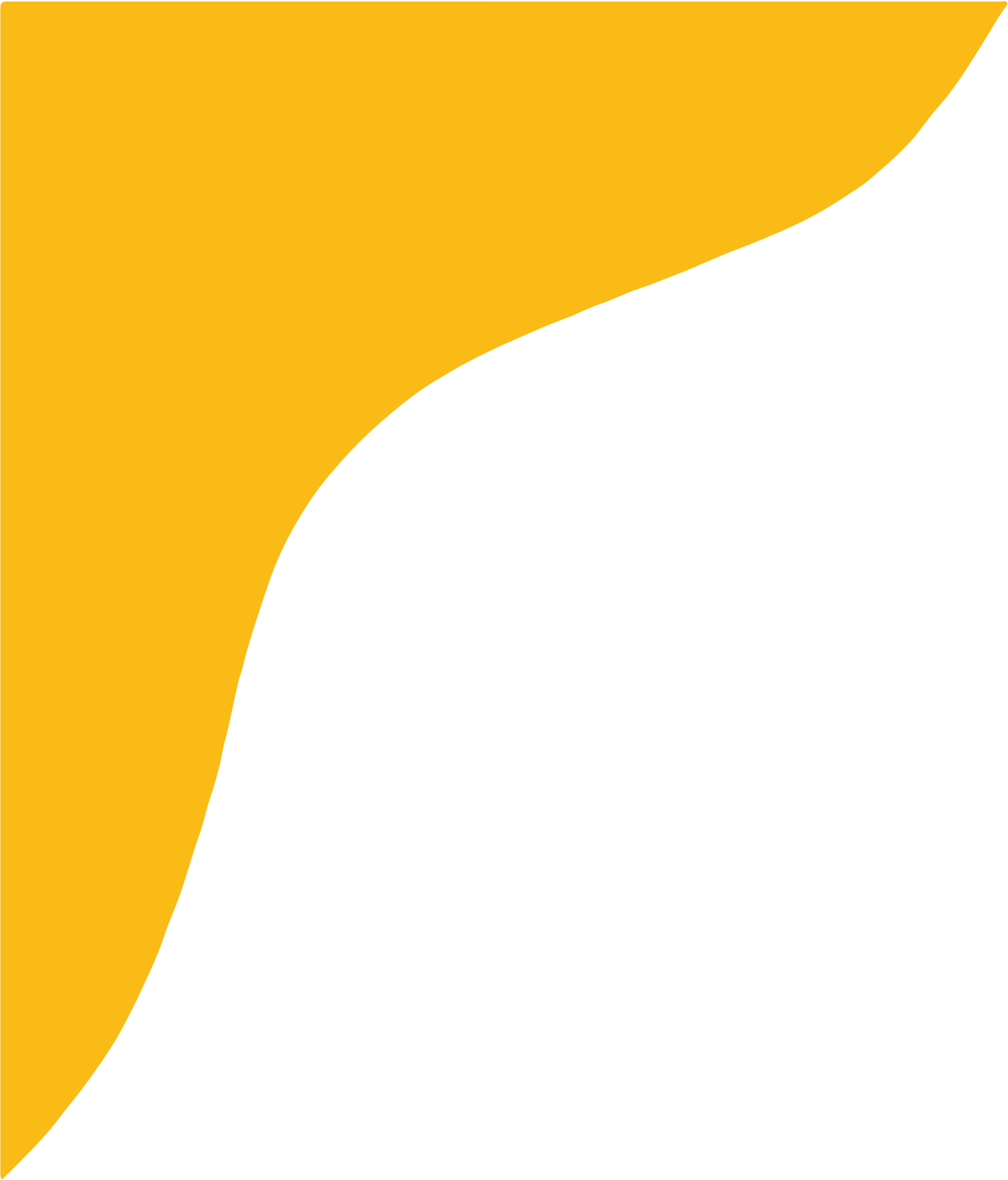 Giải
b) Vì mặt sàn tầng hai có cùng độ cao với bậc thứ 25 (bậc cao nhất) của cầu thang.
Nên độ cao mặt sàn tầng hai so với mặt sân cũng là độ cao từ bậc thứ 25 so với mặt sân.
Vậy độ cao của sàn tầng hai so với mặt sân ứng với n = 25 là
u25 = 0,5 + 0,16.25 = 4,5 (m).
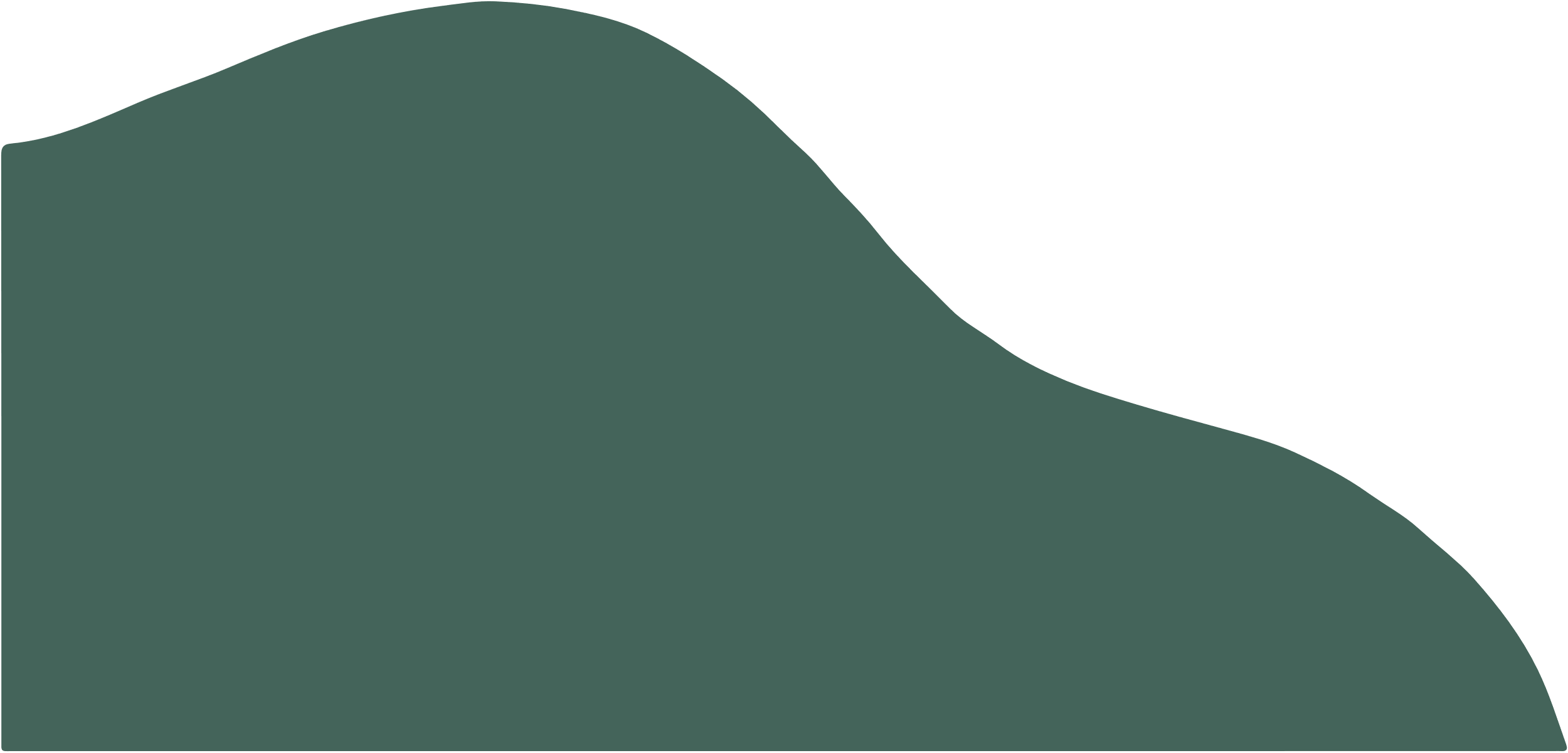 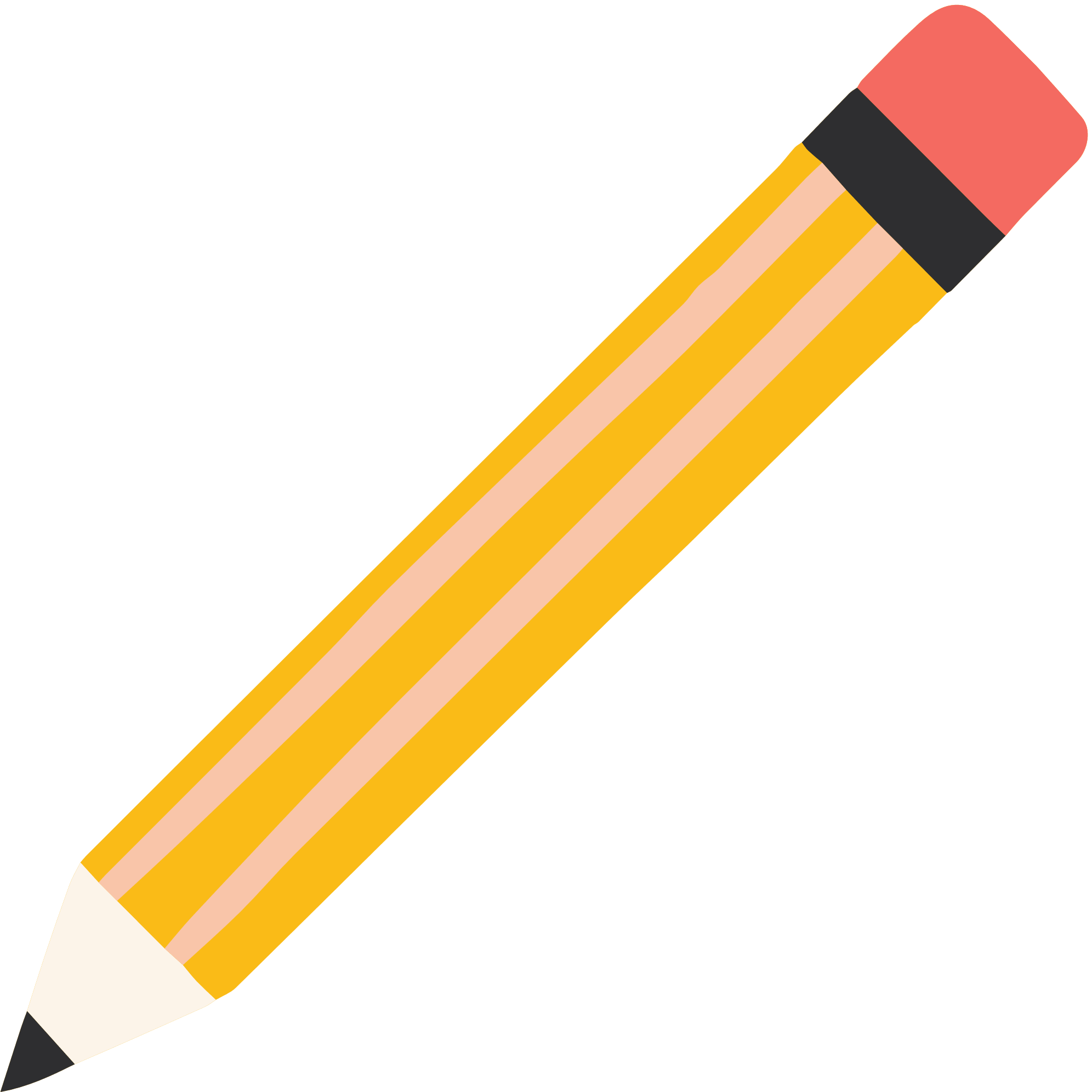 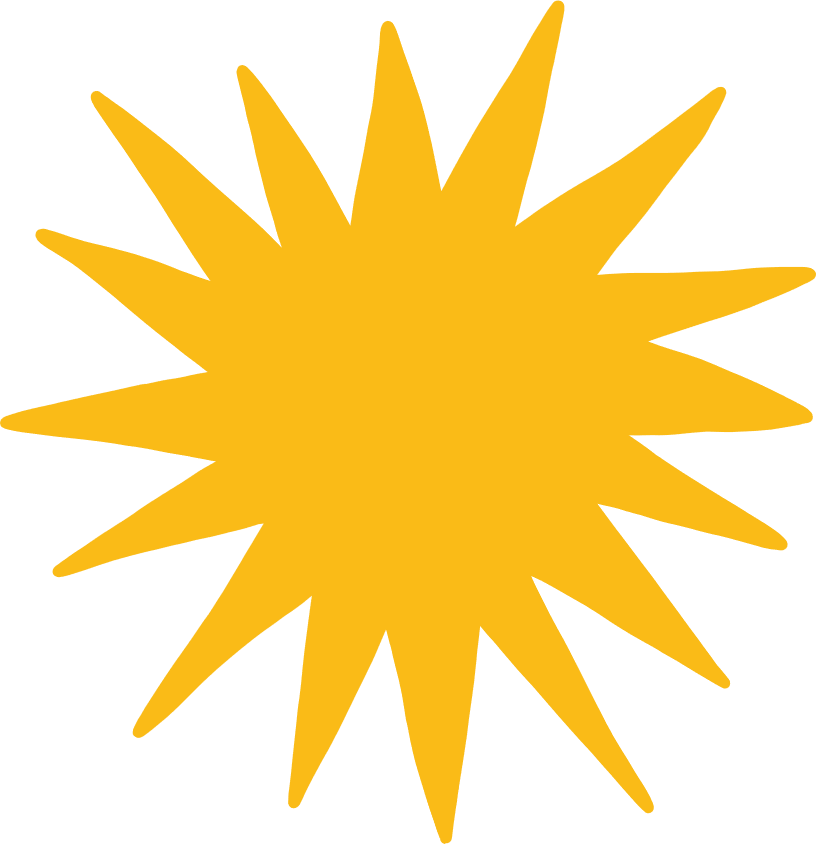 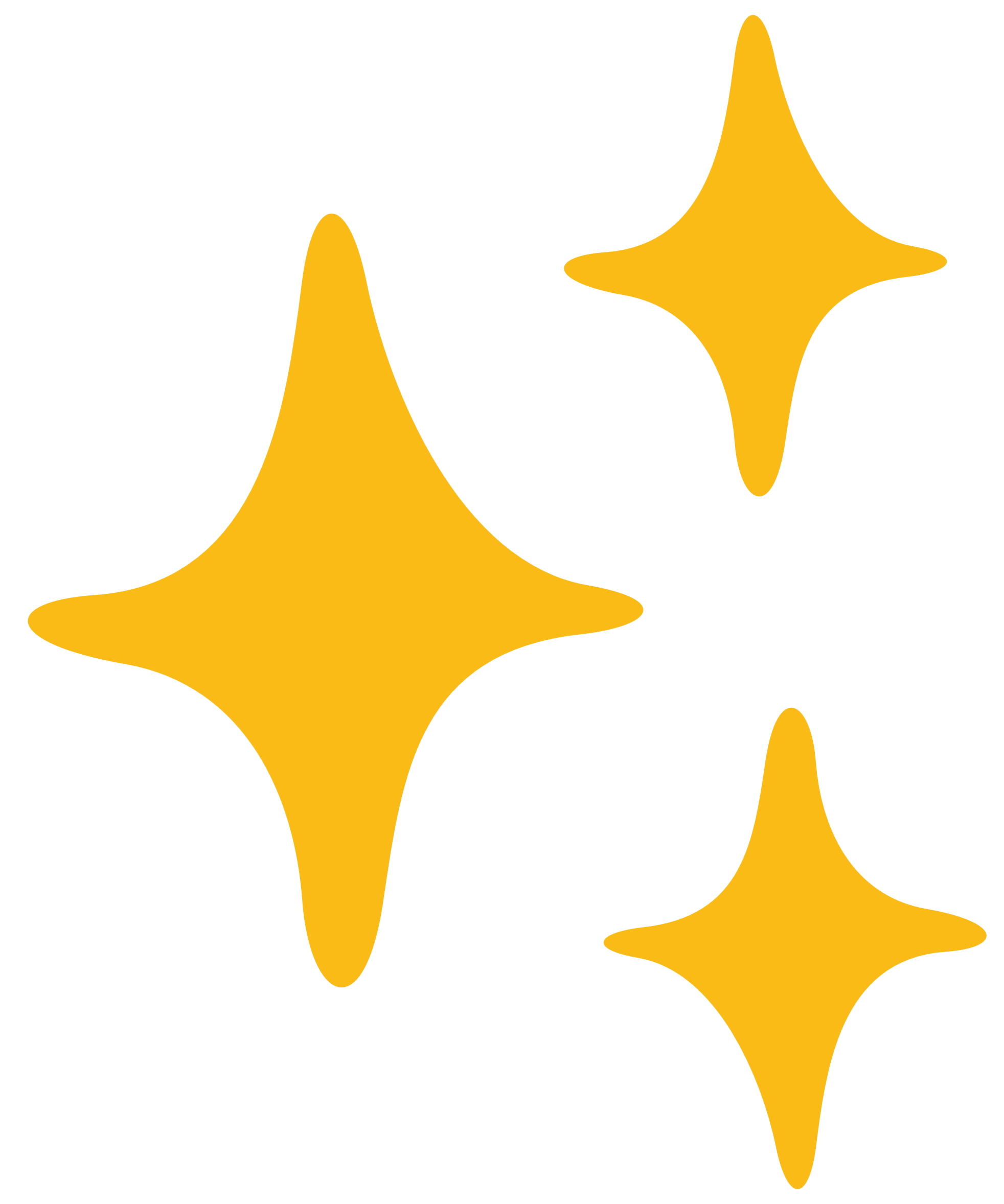 HƯỚNG DẪN VỀ NHÀ
Ghi nhớ 
kiến thức trong bài.
Hoàn thành các bài tập trong SBT.
Chuẩn bị bài mới 
Bài 8. Mẫu số liệu ghép nhóm.
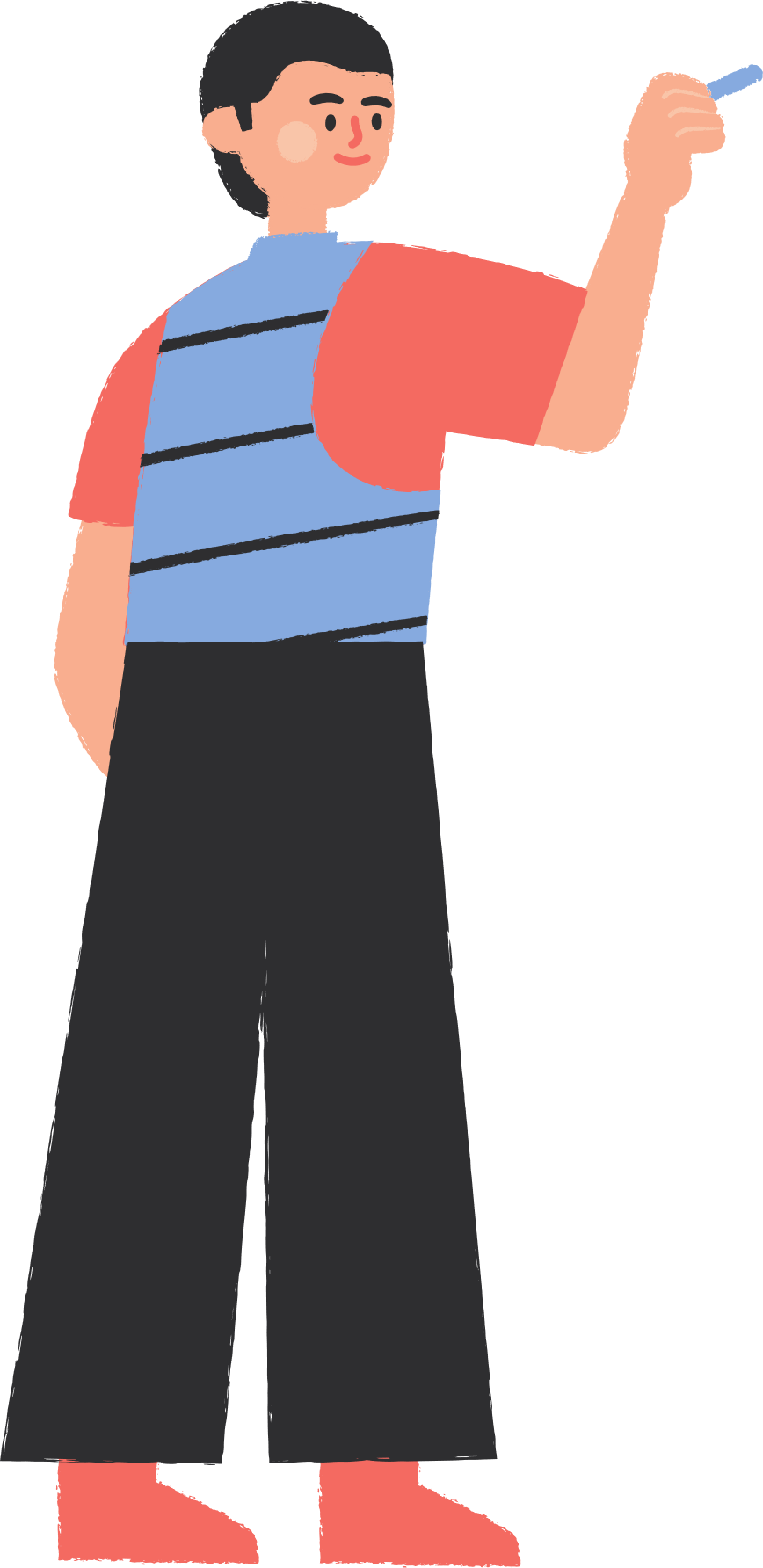